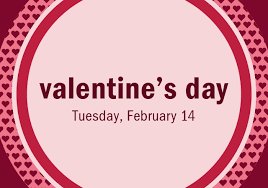 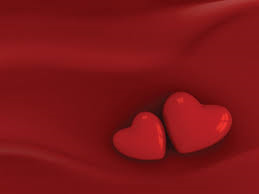 More than half of Americans are expected to participate in Valentine’s Day in some capacity in 2023, spending a record high – nearly $26 billion to treat their loved ones to something special this year, according to the annual Valentine’s Day survey by the National Retail Federation and Prosper Insights & Analytics. 

Of the 52 percent of Americans who plan to celebrate Valentine’s Day in 2023, it’s expected they will each spend around $192.80.
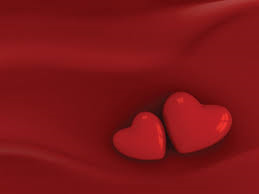 Jewelry is a classic choice for Valentine's Day.

Sending flowers is another classic choice for Valentine's Day. 

Gift your valentine the hottest slippers of the season.

A stuffed waffle maker that'll make all of their brunch dreams come true

A TikTok Bluetooth scrolling remote

A classic plush teddy bear they can snuggle with when you're not available
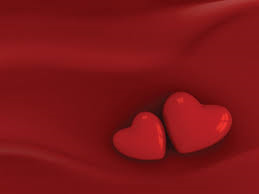 A rechargeable clip-on reading light in case they want to stay up late 

A Tasty microwave popcorn popper that'll take your movie date nights to the next level 

Matching personalized sweatershirts 

A gorgeous set of press-on nails to complete their Valentine's Day look

 Gorgeous flowers
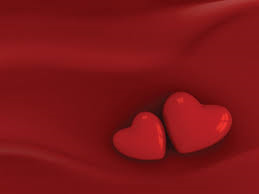 A 10-motor massage mat with a lumbar area that can heat up to 140 degrees in less than eight minutes! 

A gift card

A luxurious perfume
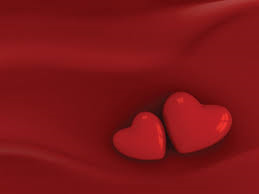 WHAT DO WOMEN REALLY WANT?

 “Just attention and thoughtfulness. Doesn't even need to be something that costs money.”

“Someone to give my house a thorough cleaning.”

 
 “A thoughtful card or written letter.”
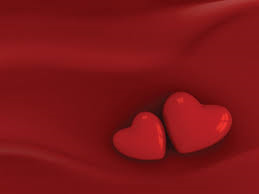 WHAT DO MEN REALLY WANT?

Hardy Hiking Boots. 

Tickets To A Concert Or Live Podcast

A Pair Of Noise-Cancelling Wireless Headphones

A Funny Gag Gift

A Keepsake Photo Of You Two
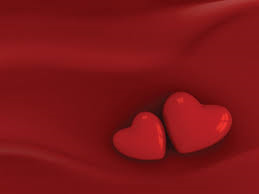 NOT A SINGLE PERSON INTERVIEWED SAID THEY WANTED TO BE LOVED ON VALENTINE’S DAY

DIFFERENT VIEWS OF LOVE

HOW WOULD YOU DEFINE LOVE?
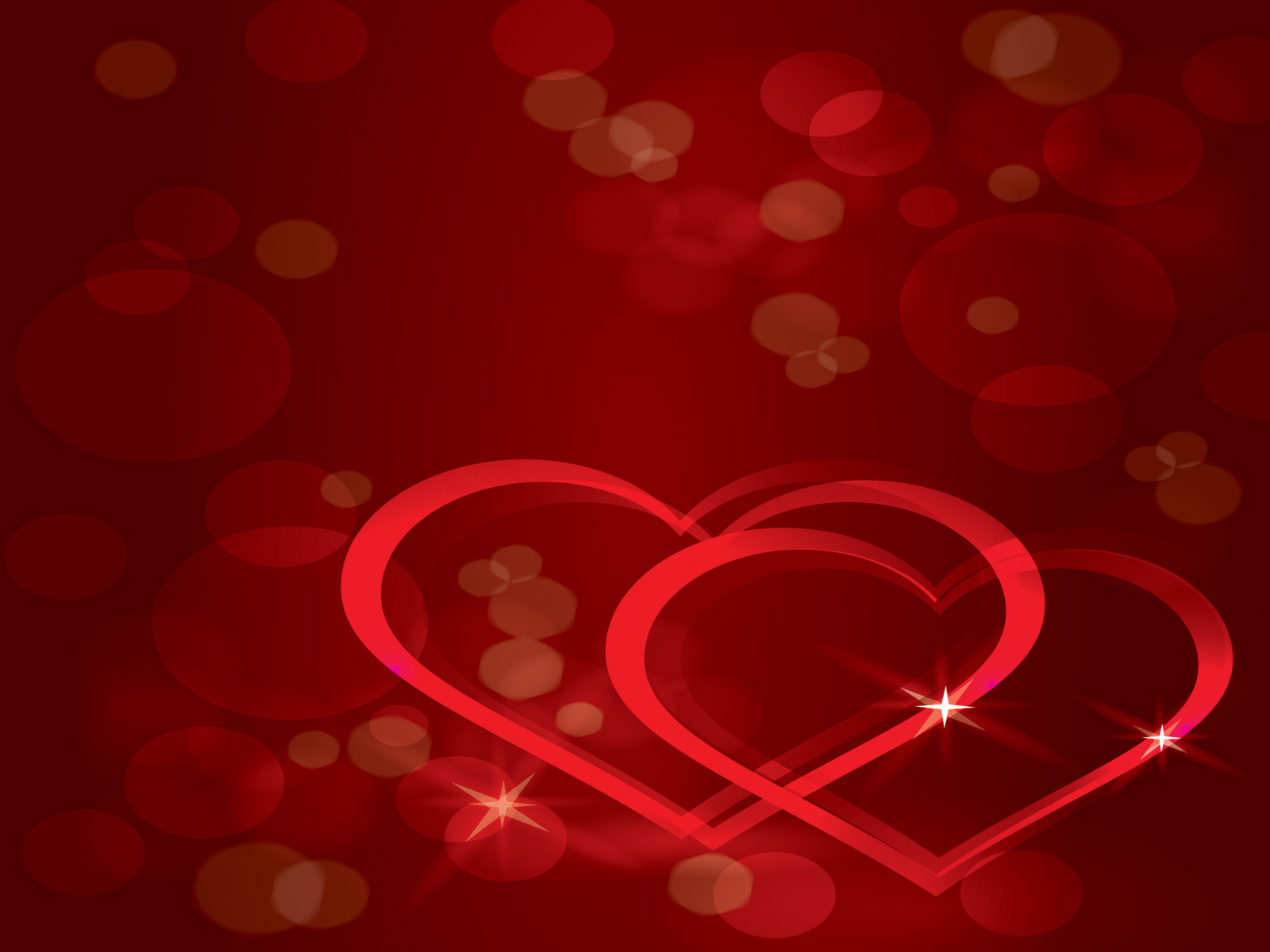 ONE INTERNET SITE GIVES 36 DEFINITIONS OF LOVE
Love is giving someone the power to destroy you and trust them not to
Love is the act of caring and giving to someone else….having someone’s best interest and well being as a priority in your life
Love is when you have great chemistry
Love is either a horrible disease or a blessing
Love is an over-used word
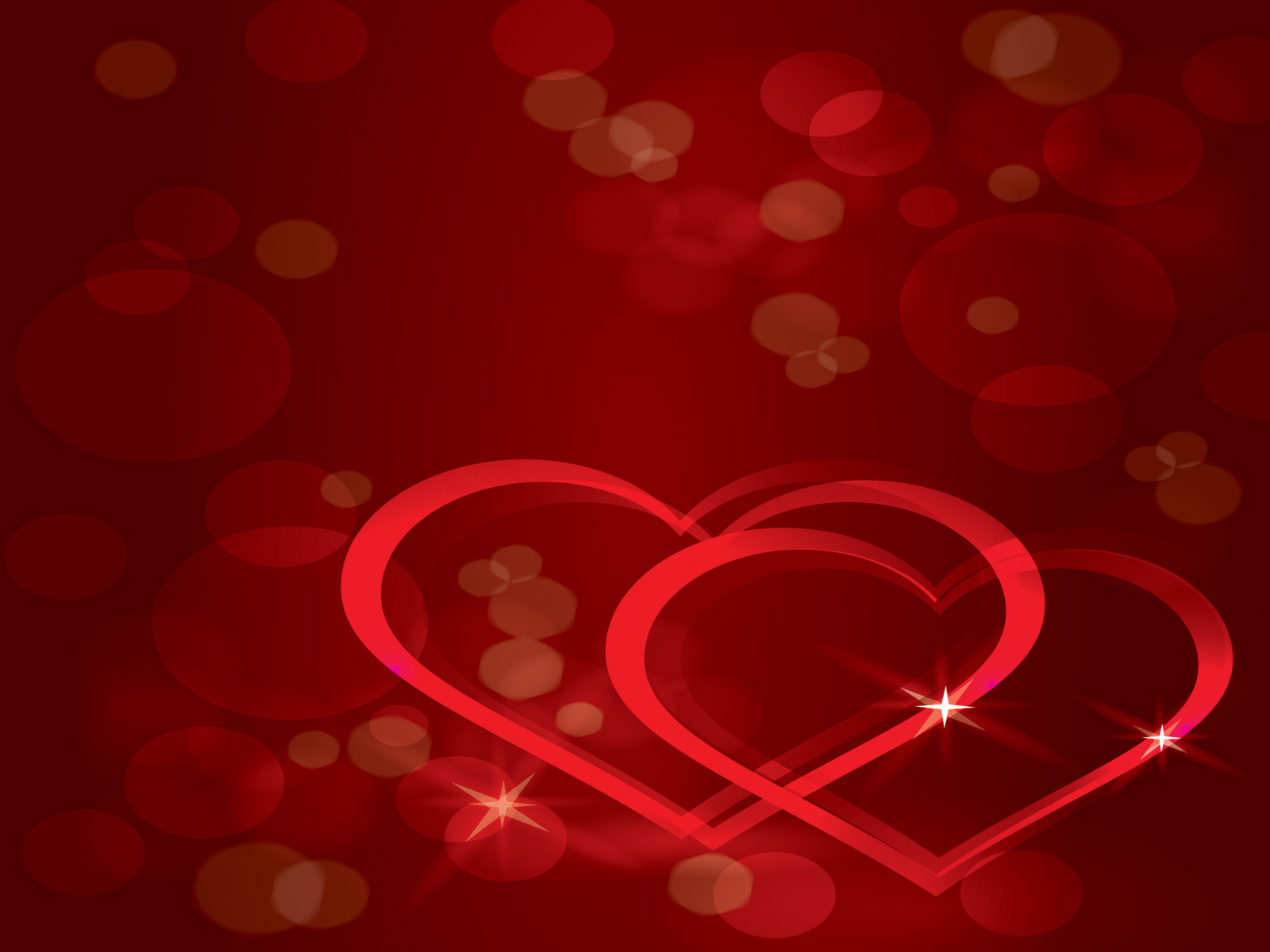 ONE INTERNET SITE GIVES 36 DEFINITIONS OF LOVE
Love—we think about it, sing about it, dream about it, lose sleep worrying about it.
Love -- when we don’t have it we search for it; when we discover it we don’t know what to do with it; and when we have it we have a fear of losing it.
Love is easy to spell, difficult to define and impossible to live without.
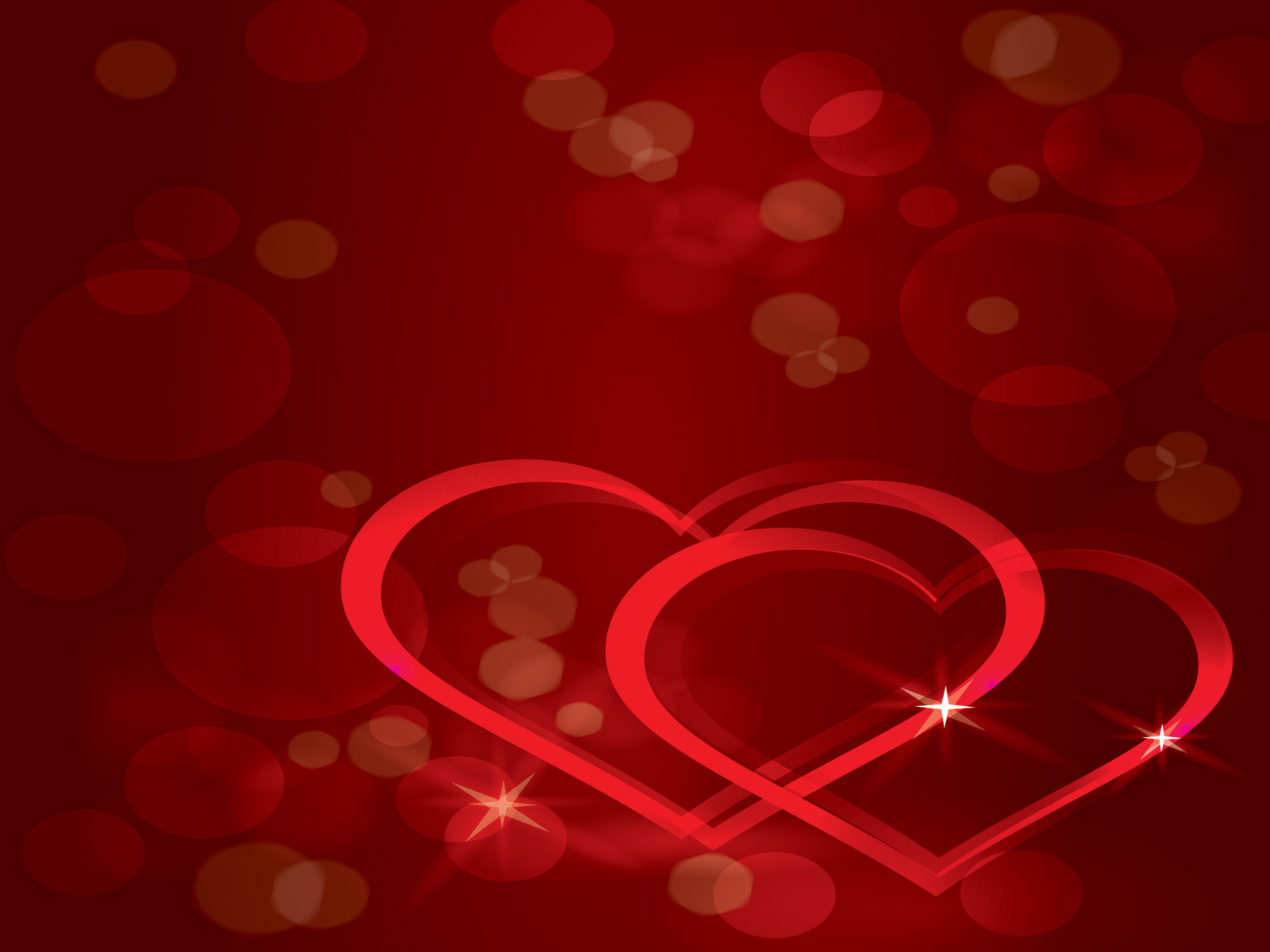 ONE INTERNET SITE GIVES 36 DEFINITIONS OF LOVE
Love is when your dog licks your face when you come home even though you have left them alone all day.
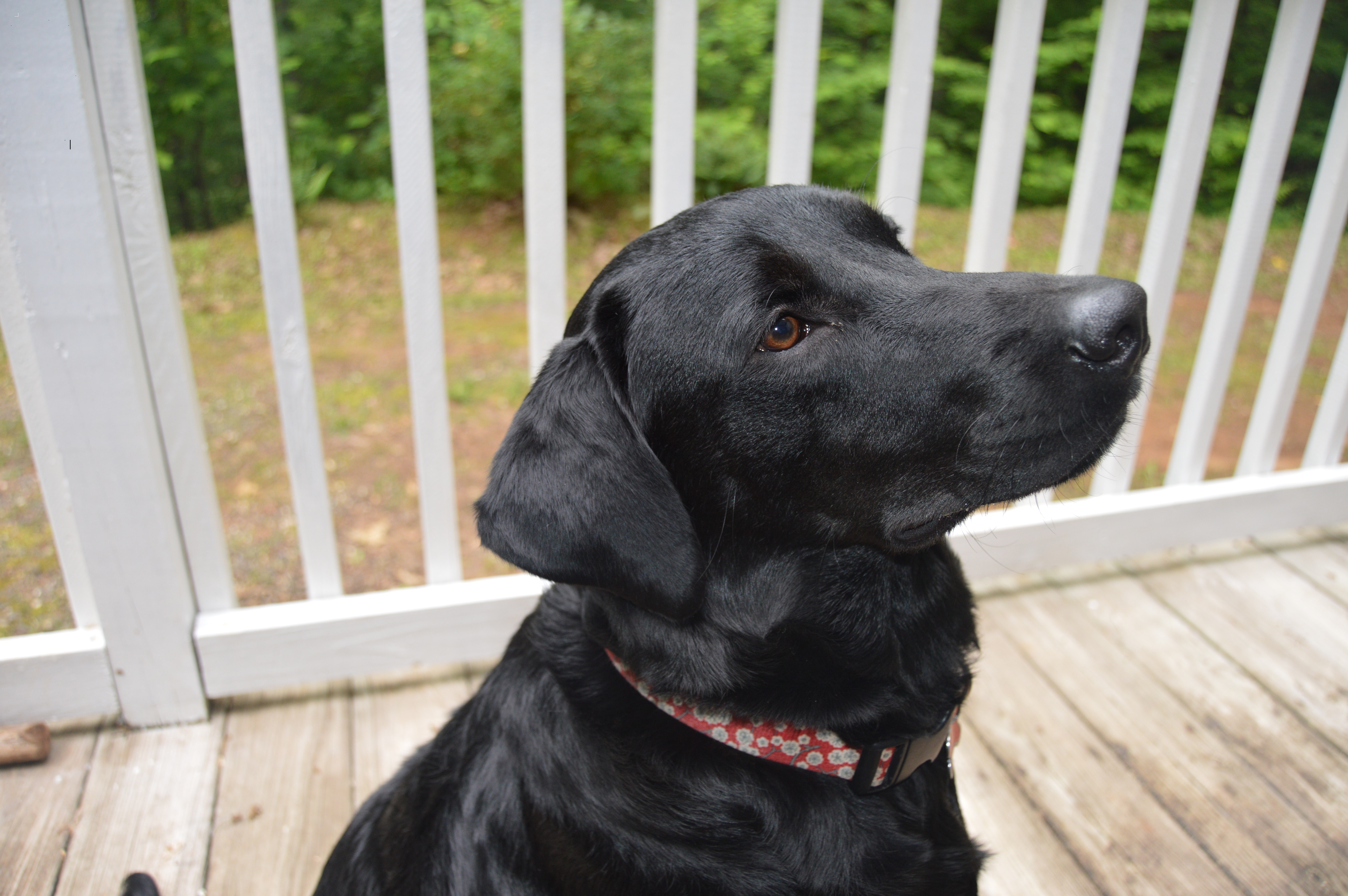 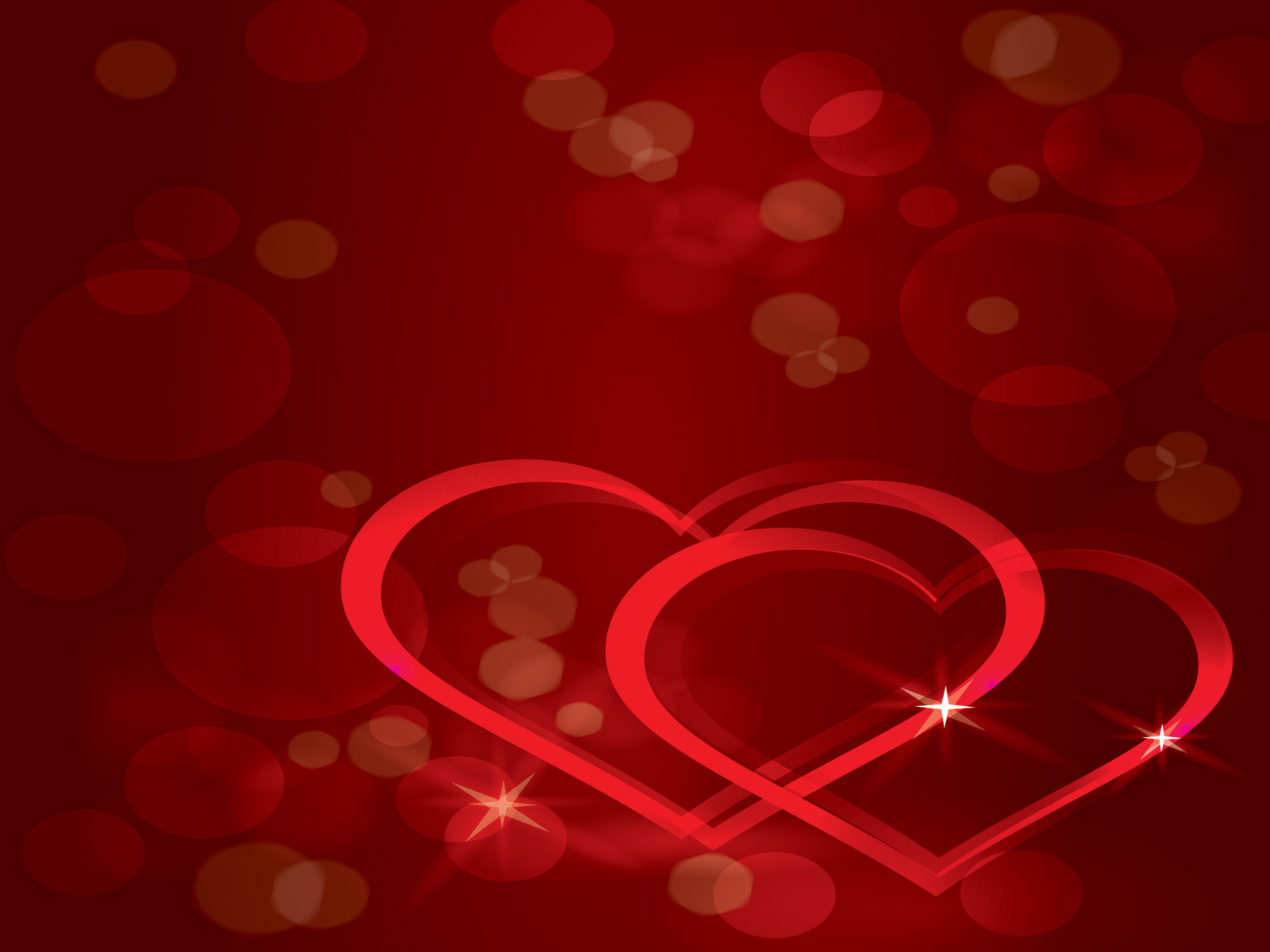 ONE INTERNET SITE GIVES 36 DEFINITIONS OF LOVE
Love is when your dog licks your face when you come home even though you have left them alone all day.
Love is a word used by many but understood by few.
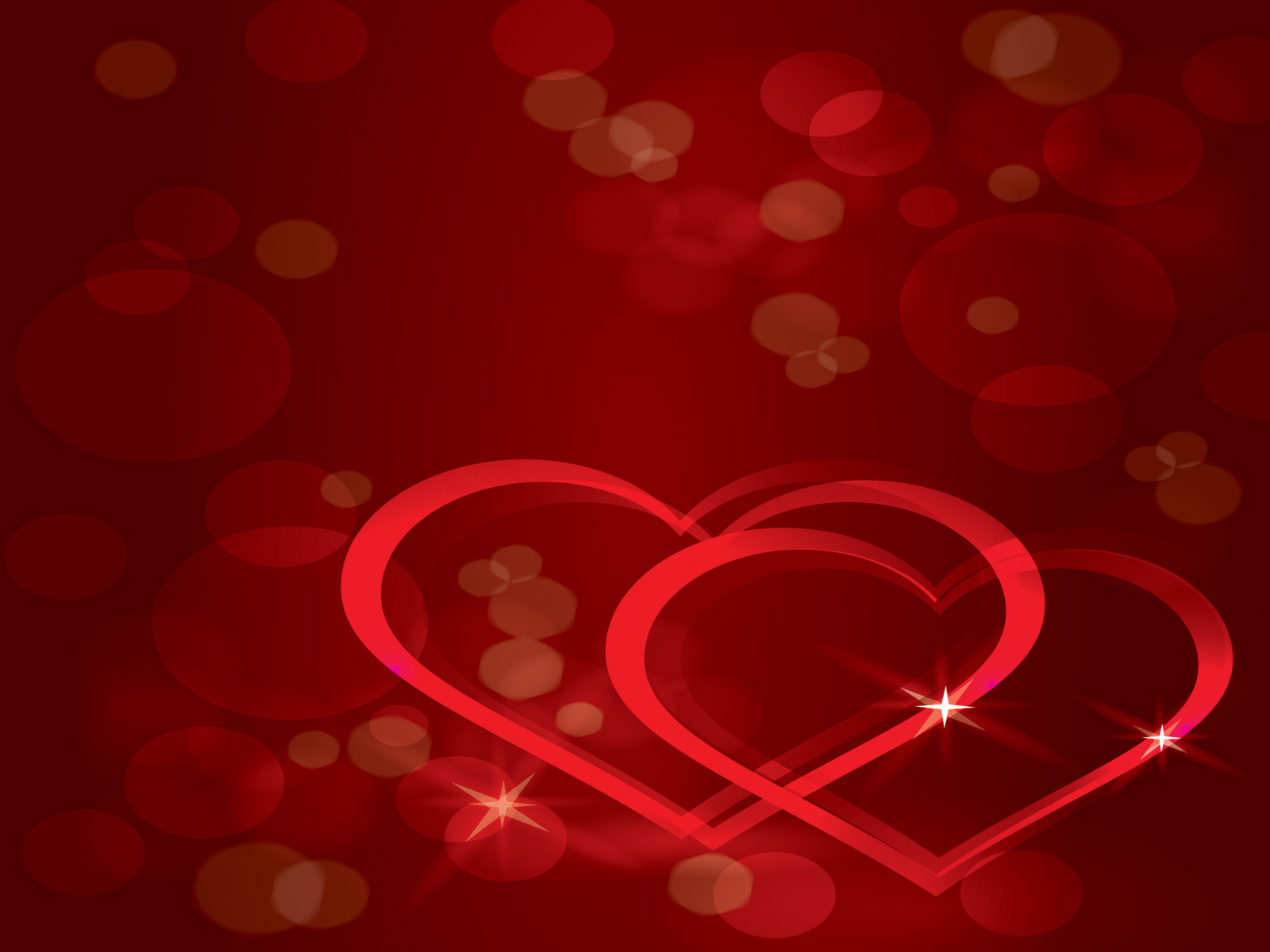 ONE INTERNET SITE GIVES 36 DEFINITIONS OF LOVE
Love is a widespread incurable disease which is known to affect mind and sometimes the body. 
Love is when you care for someone so much, you put their needs ahead of your own, even if sometimes it really hurts.
Love is too good for words.
LOVE IS NOT EASILY DEFINED
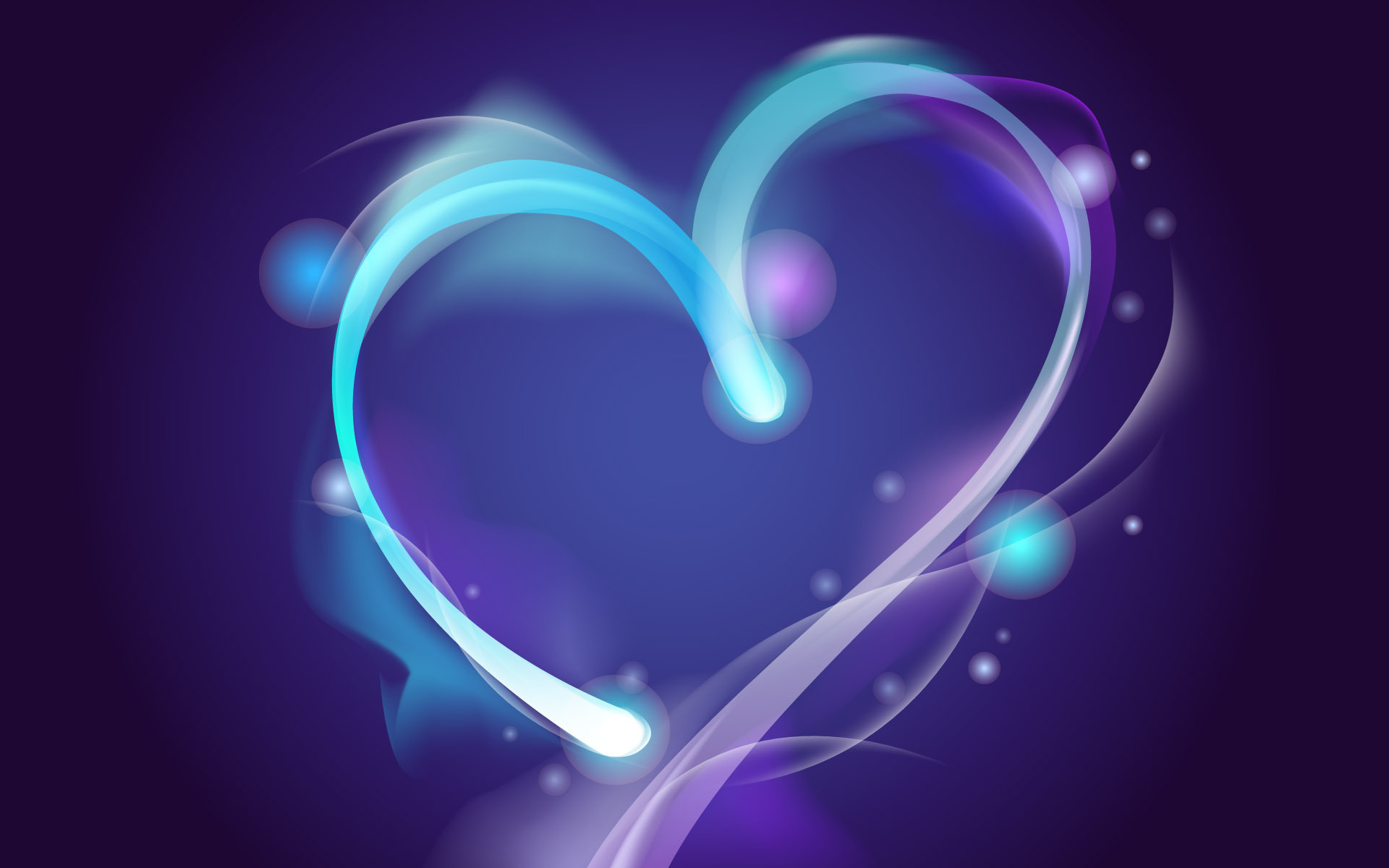 LOVE IS MORE THAN GIVING SOMEONE A HUG
LOVE REQUIRES CONTINUAL EFFORT
LOVE REQUIRES HARD WORK
LOVE IS PUTTING THE OTHER PERSON AHEAD OF SELF
THIS IS WHY THE NEW TESTAMENT EXORTS US TO LOVE
THE APOSTLE JOHN IS KNOWN AS THE “APOSTLE OF LOVE”
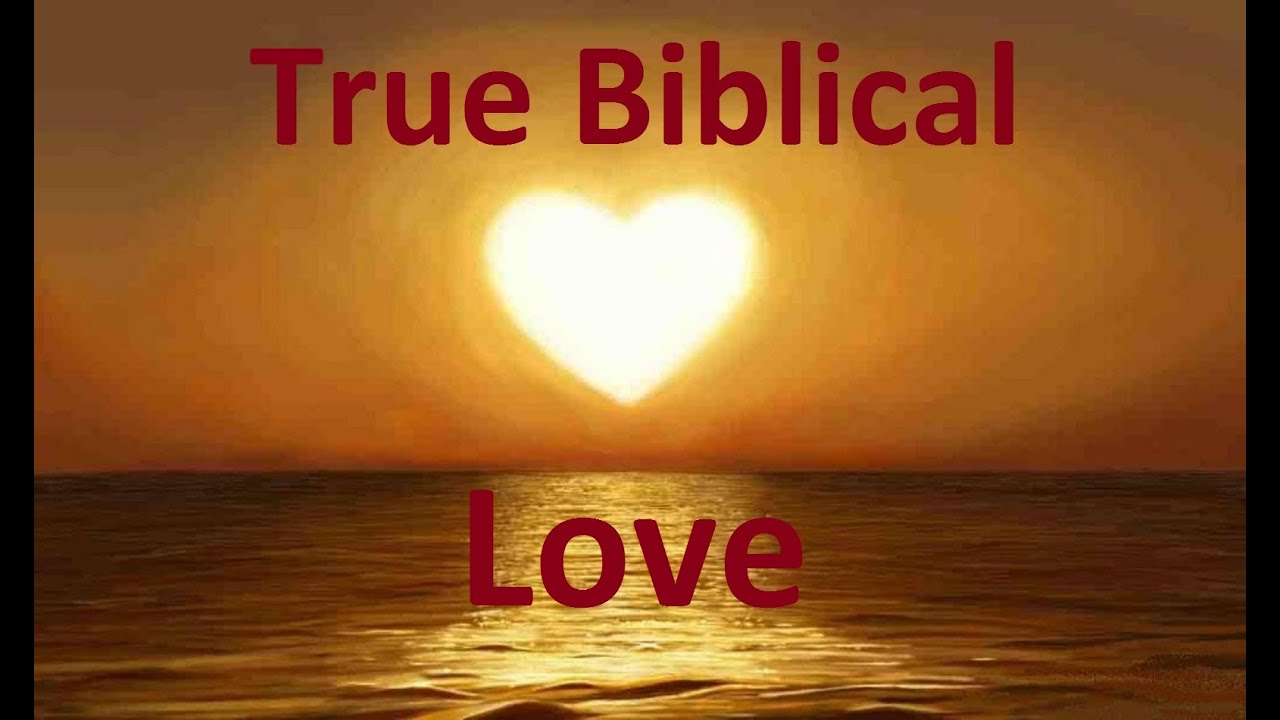 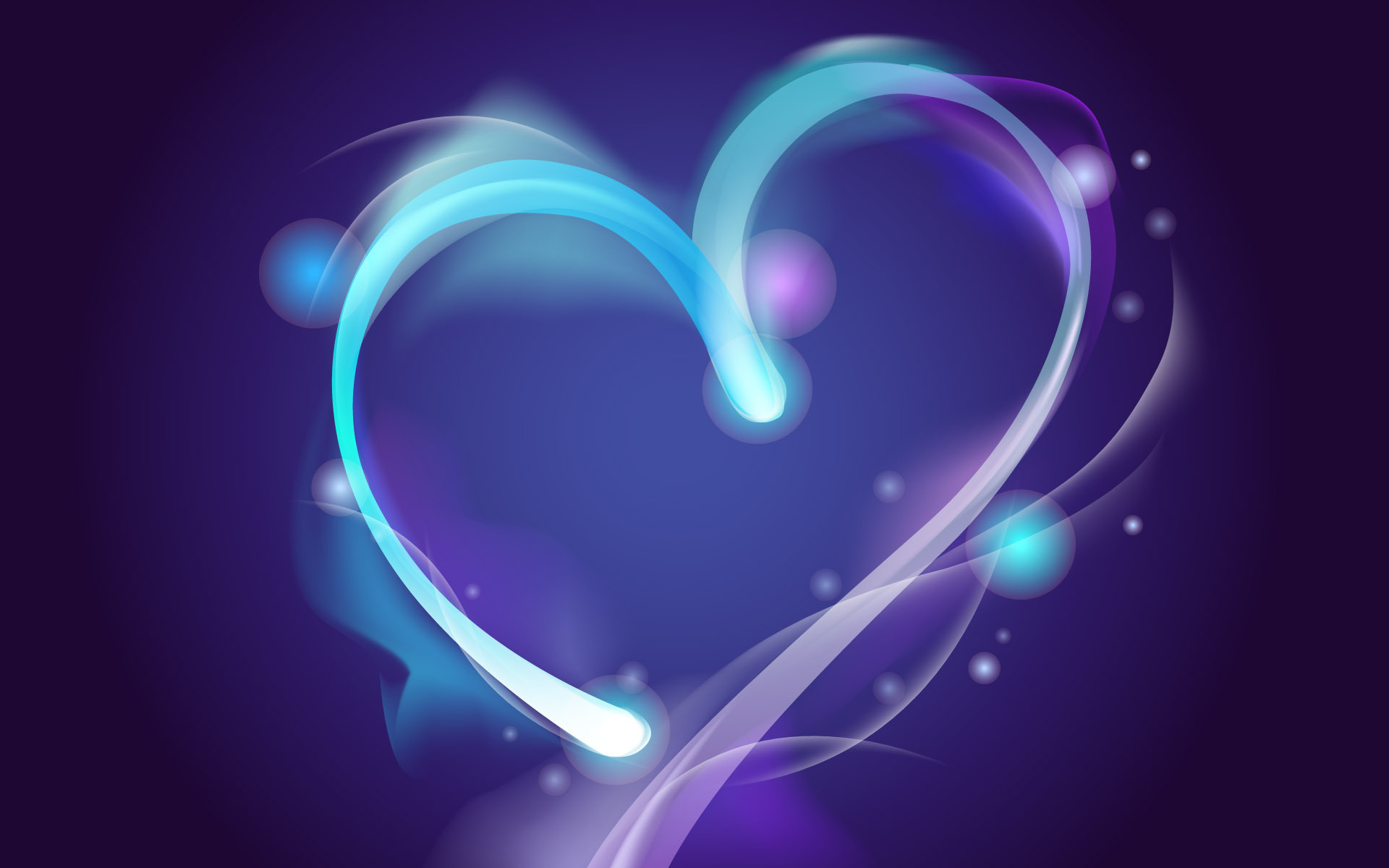 1 John 3:11   This is the message you heard from the beginning: We should love one another. 

1 John 3:23  And this is his command: to believe in the name of his Son, Jesus Christ, and to love one another as he commanded us. 

1 John 4:7  Dear friends, let us love one another, for love comes from God.
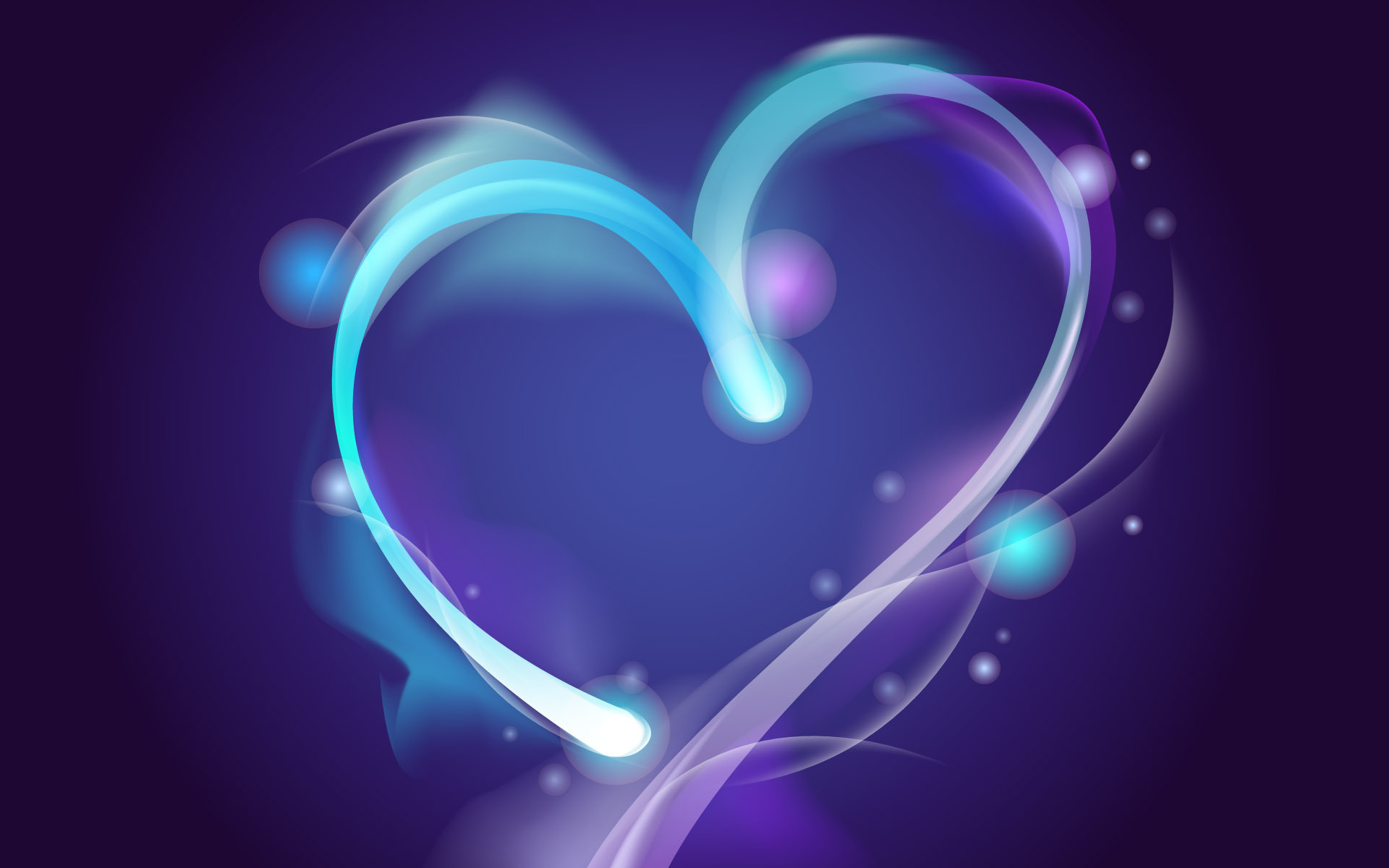 1 John 4:11  Dear friends, since God so loved us, we also ought to love one another. 

1 John 4:12 No one has ever seen God; but if we love one another, God lives in us and his love is made complete in us. 

1 John 4:8 Whoever does not love does not know God,
LOVE IS A DISTINGUISHING MARK
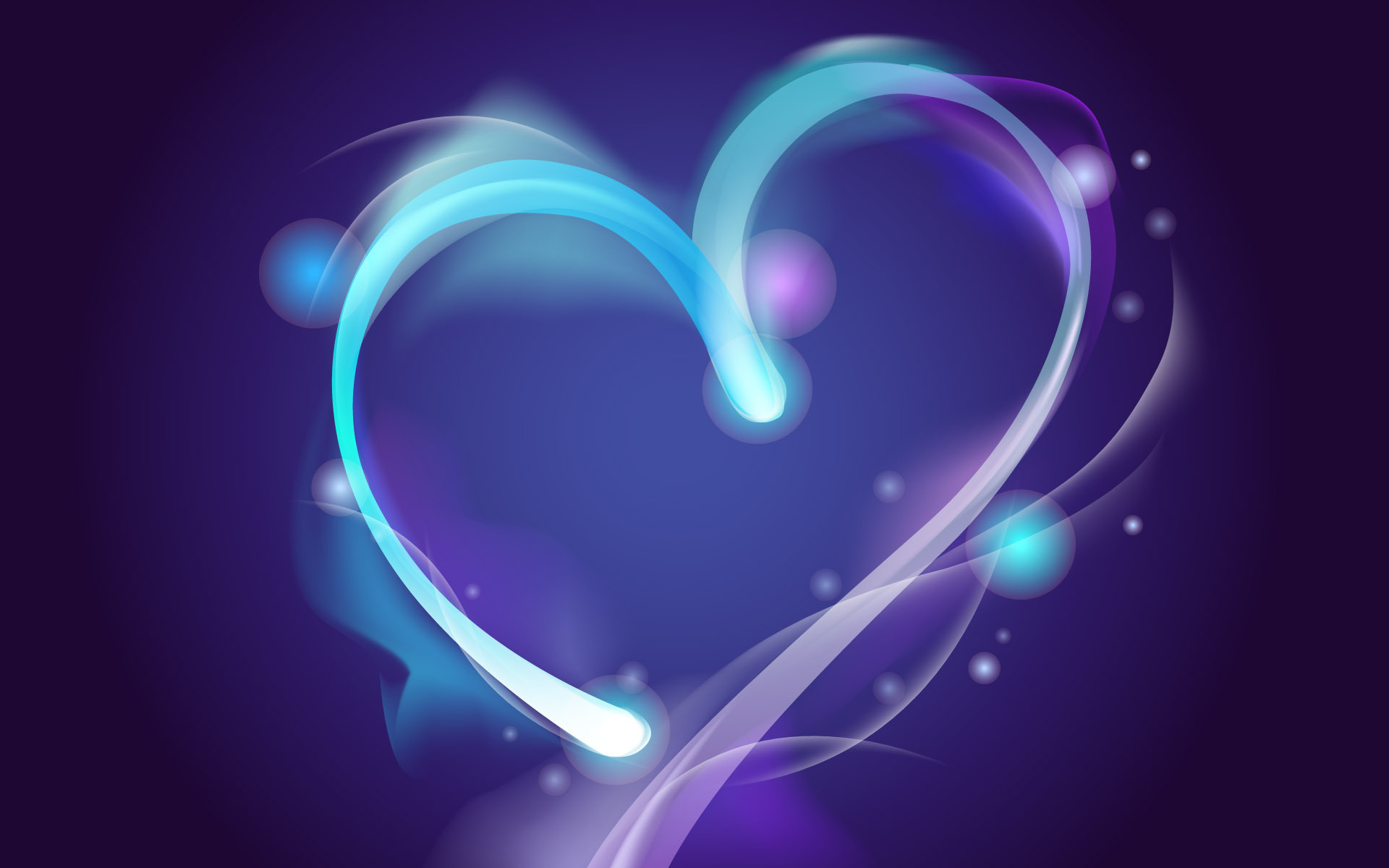 LOVE IS AN OVERUSED WORD
WE SAY:
“ I love my dog”
“I love fried chicken”
“I love a good book”
“I love the beach or the mountains”
“I love my children”
IN EACH OF THESE USES—LOVE HAS A DIFFERENT MEANING
LOVE IS VERY MISUNDERSTOOD
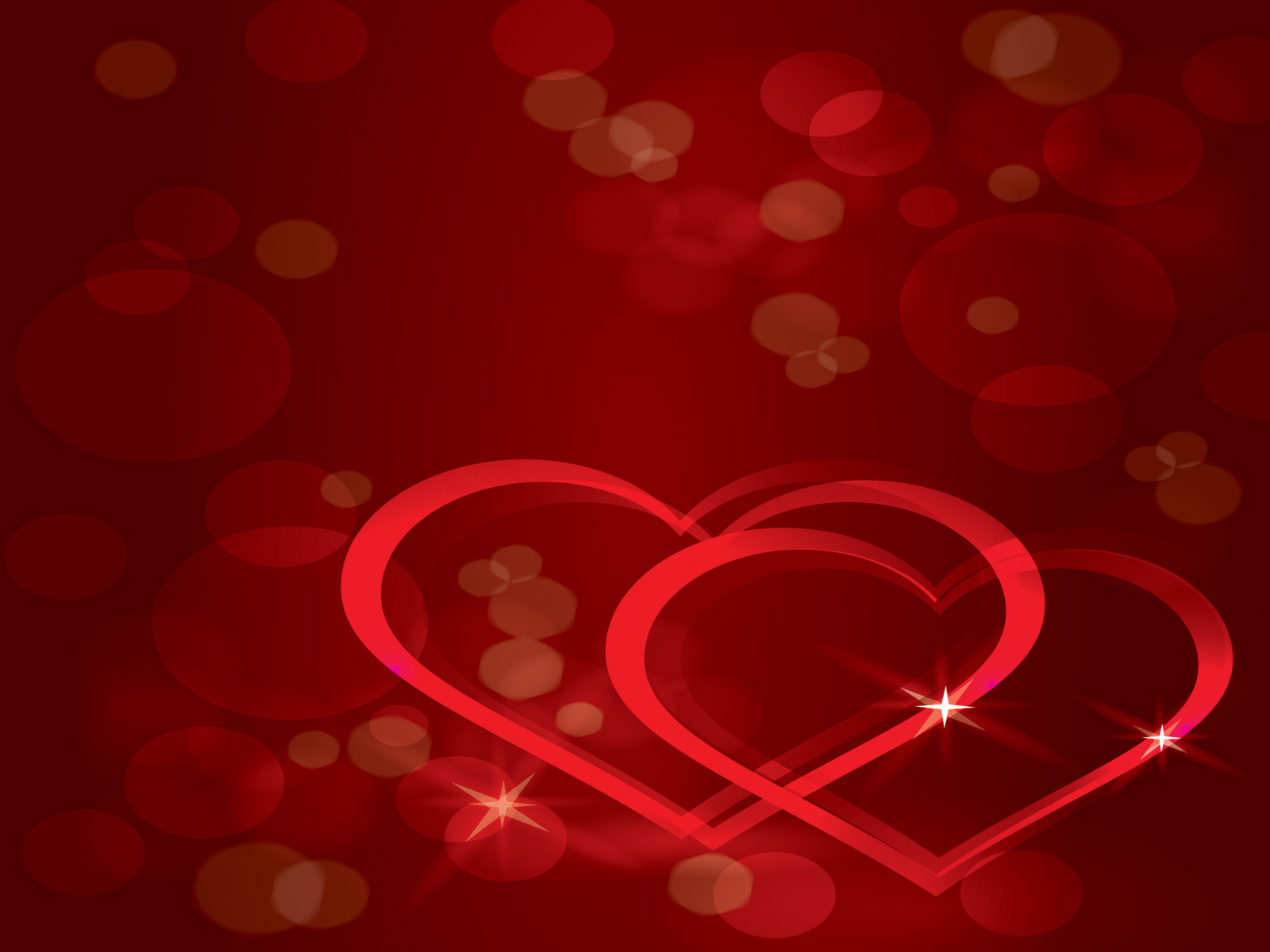 I.  BIBLICAL LOVE SEEKS THE HIGHEST GOOD OF OTHERS
AN EXPANDED DEFINITION OF LOVE:  A COMMITMENT
“Biblical love is a self-sacrificing, caring commitment that shows itself in seeking the highest good of the one loved.”
1 Cor 13:5 …..it is not self-seeking,
Phil 2:3-4  Do nothing out of selfish ambition or vain conceit, but in humility consider others better than yourselves. 4 Each of you should look not only to your own interests, but also to the interests of others.
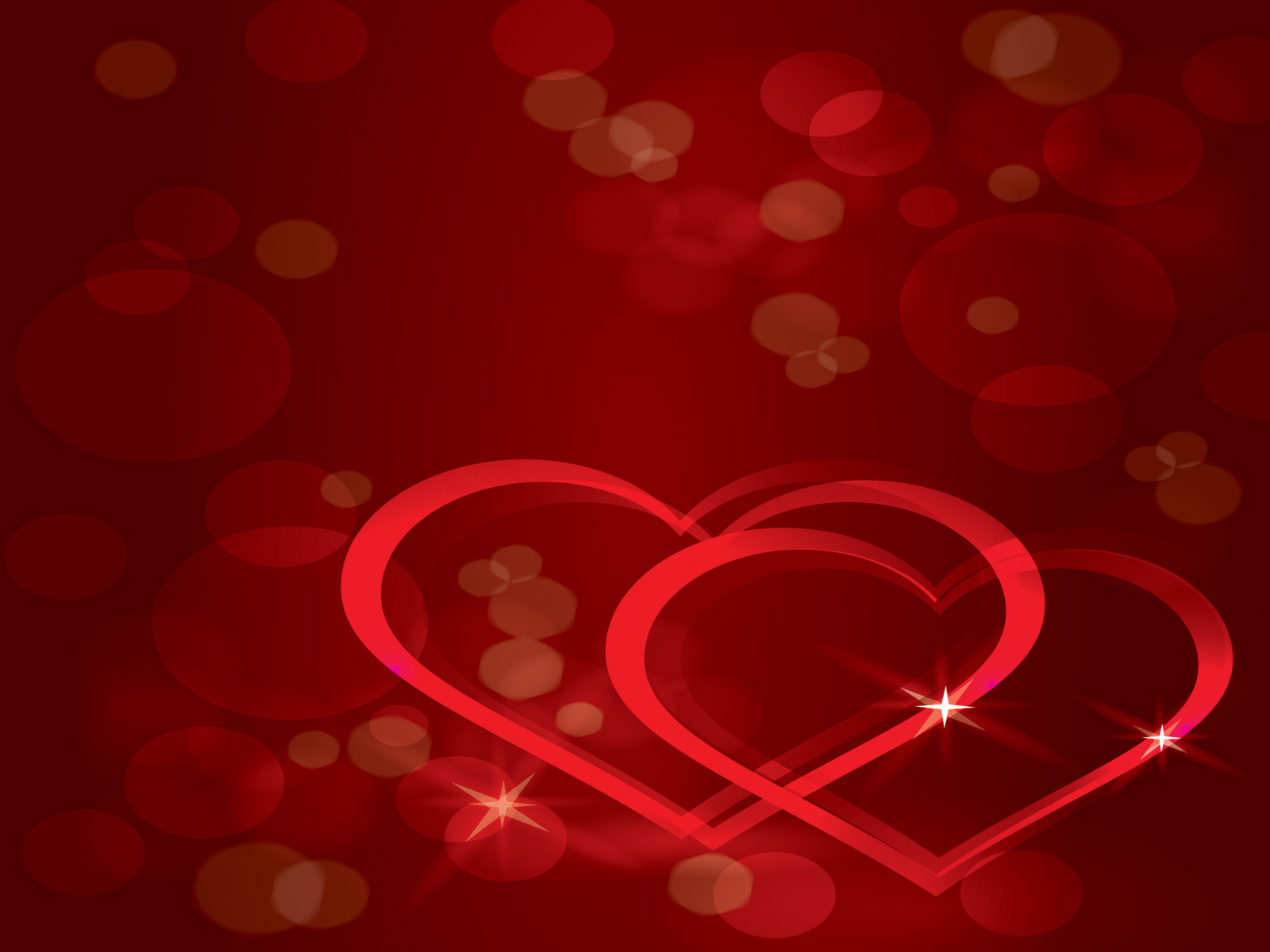 I.  BIBLICAL LOVE SEEKS THE HIGHEST GOOD OF OTHERS
1 Cor 10:24  Nobody should seek his own good, but the good of others.
THIS COMMITMENT IS NOT JUST AN ATTITUDE IT IS AN ACTION
LOVE SHOWS ITSELF IN DEEDS
Col 3:12  Therefore, as God's chosen people, holy and dearly loved, clothe yourselves with compassion, kindness, humility, gentleness and patience.
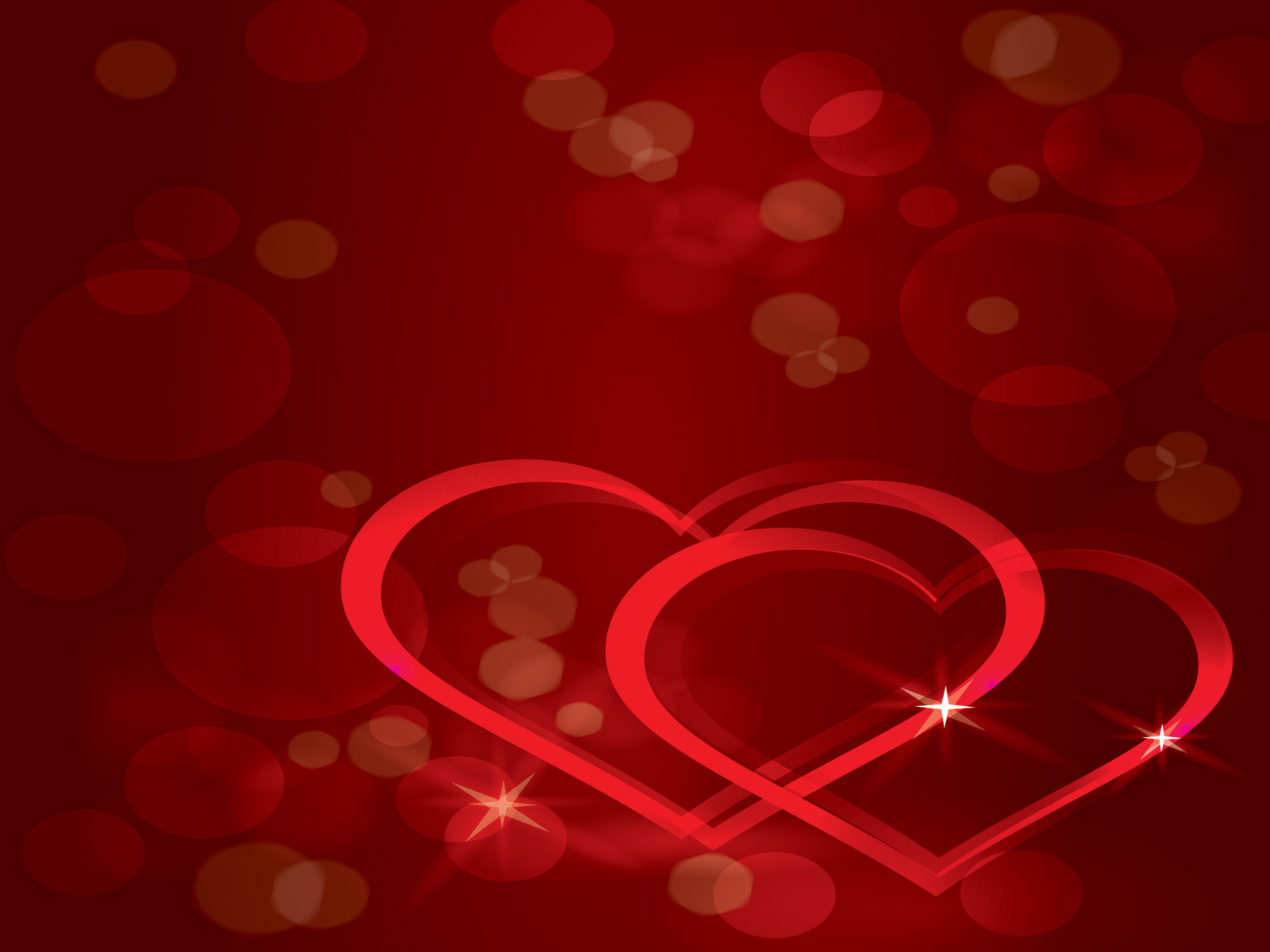 I.  BIBLICAL LOVE SEEKS THE HIGHEST GOOD OF OTHERS
1 Cor 10:24  Nobody should seek his own good, but the good of others.
THIS COMMITMENT IS NOT JUST AN ATTITUDE IT IS AN ACTION
LOVE SHOWS ITSELF IN DEEDS
Col 3:14  And over all these virtues put on love, which binds them all together in perfect unity.
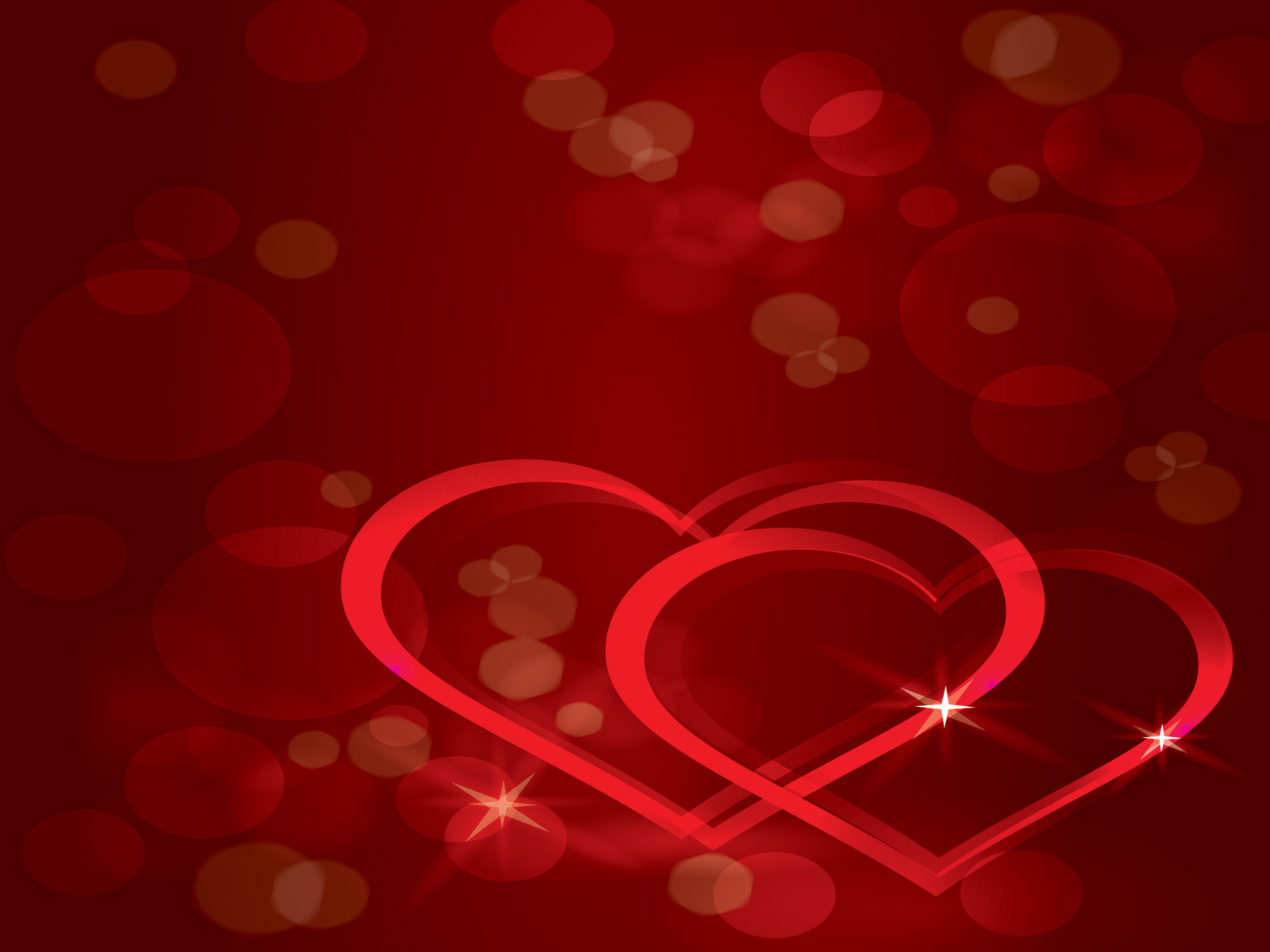 II.  BIBLICAL LOVE FULFILLS THE COMMANDS OF JESUS
1 John 3:11  This is the message you heard from the beginning: We should love one another.
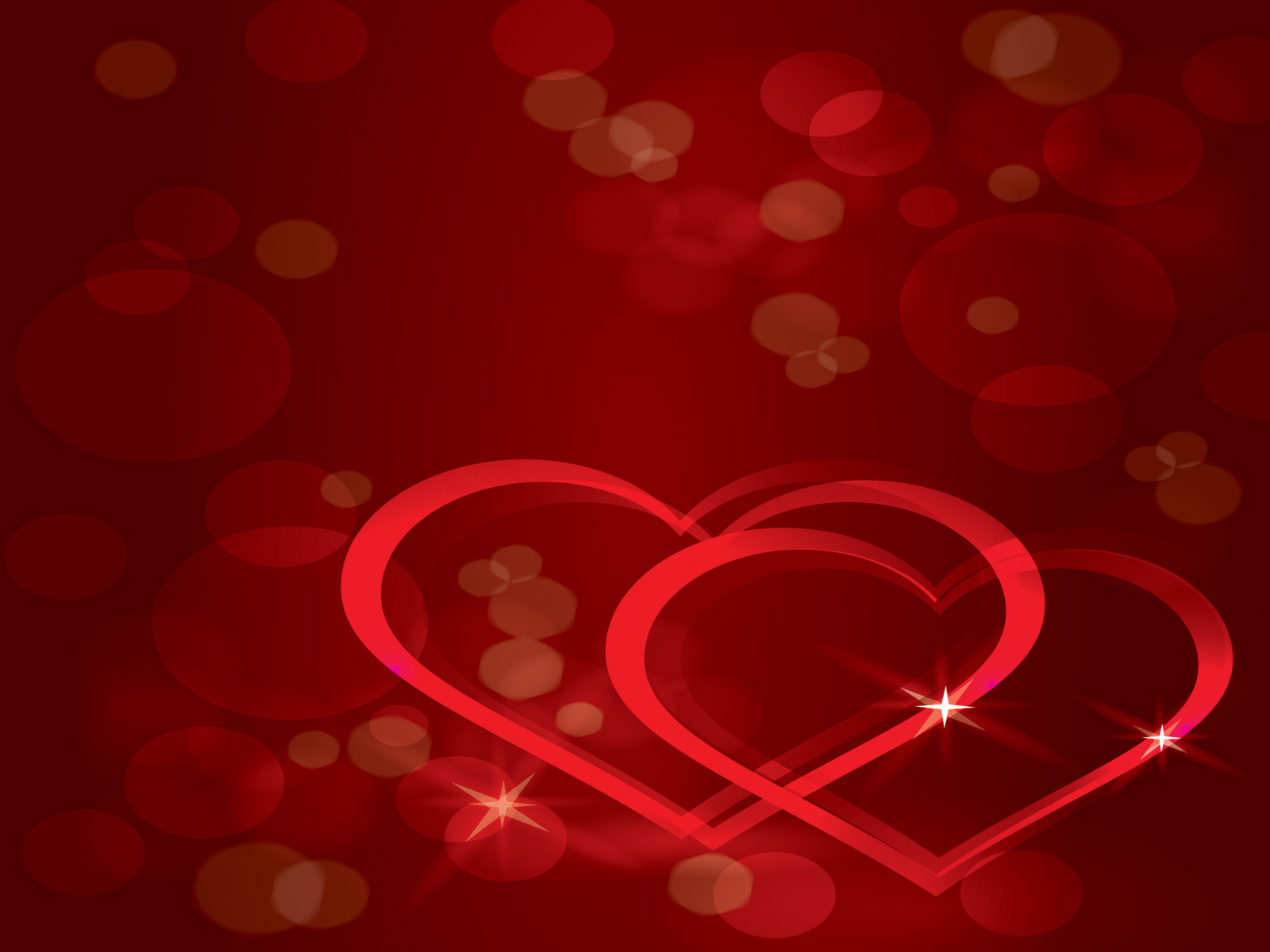 II.  BIBLICAL LOVE FULFILLS THE COMMANDS OF JESUS
1 John 3:11  This is the message you heard from the beginning: We should love one another.
WHAT IS THE “BEGINNING”?
From the beginning God has taught men that they should love one another
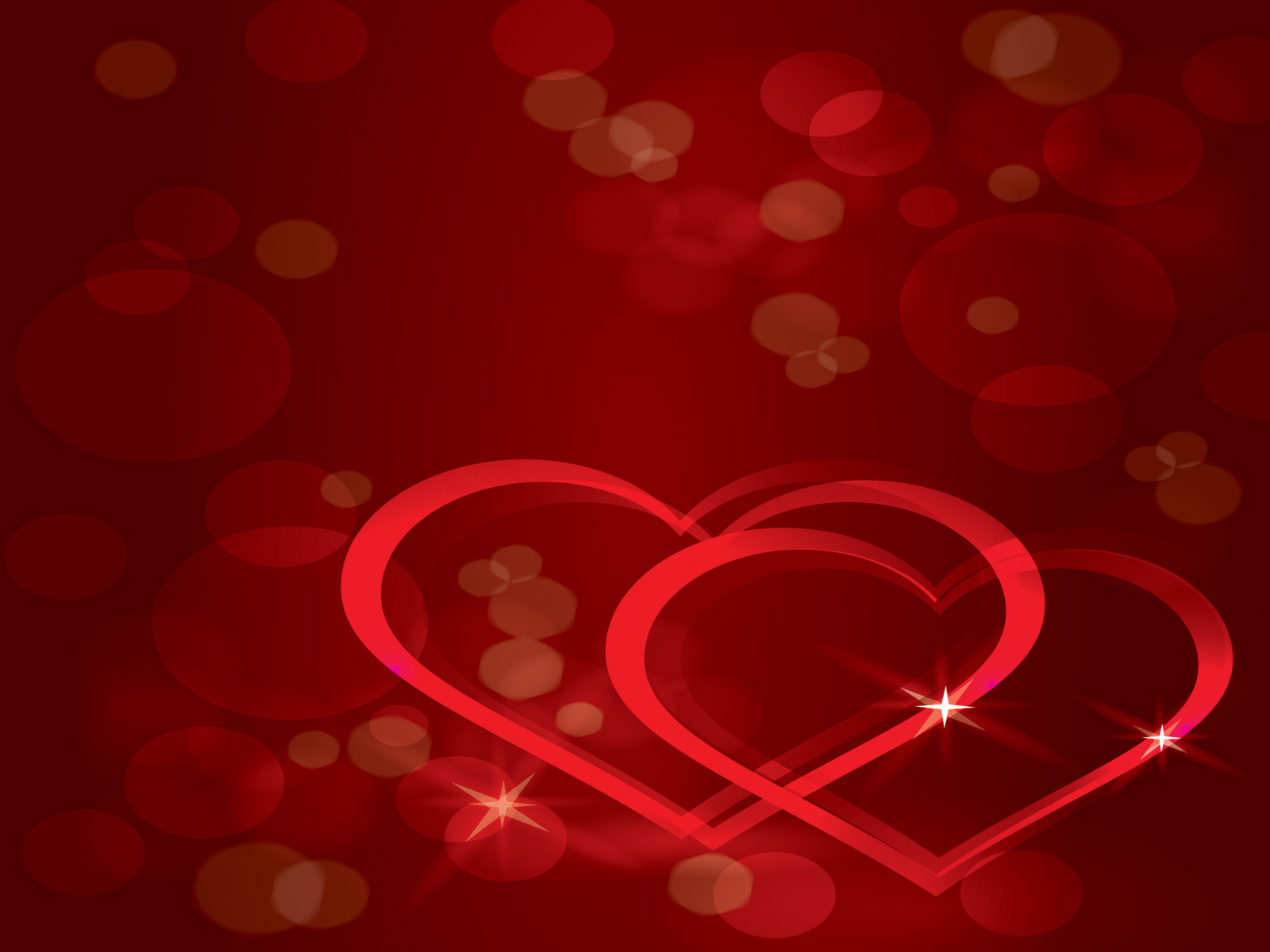 II.  BIBLICAL LOVE FULFILLS THE COMMANDS OF JESUS
1 John 3:11  This is the message you heard from the beginning: We should love one another.
GOD IS FROM THE BEGINNING
Gen 1:1  “In the beginning God…..”
1 John 4:7  Dear friends, let us love one another, for love comes from God.
SINCE LOVE IS FROM GOD AND GOD WAS FROM THE BEGINNING – LOVE IS FROM THE BEGINNING
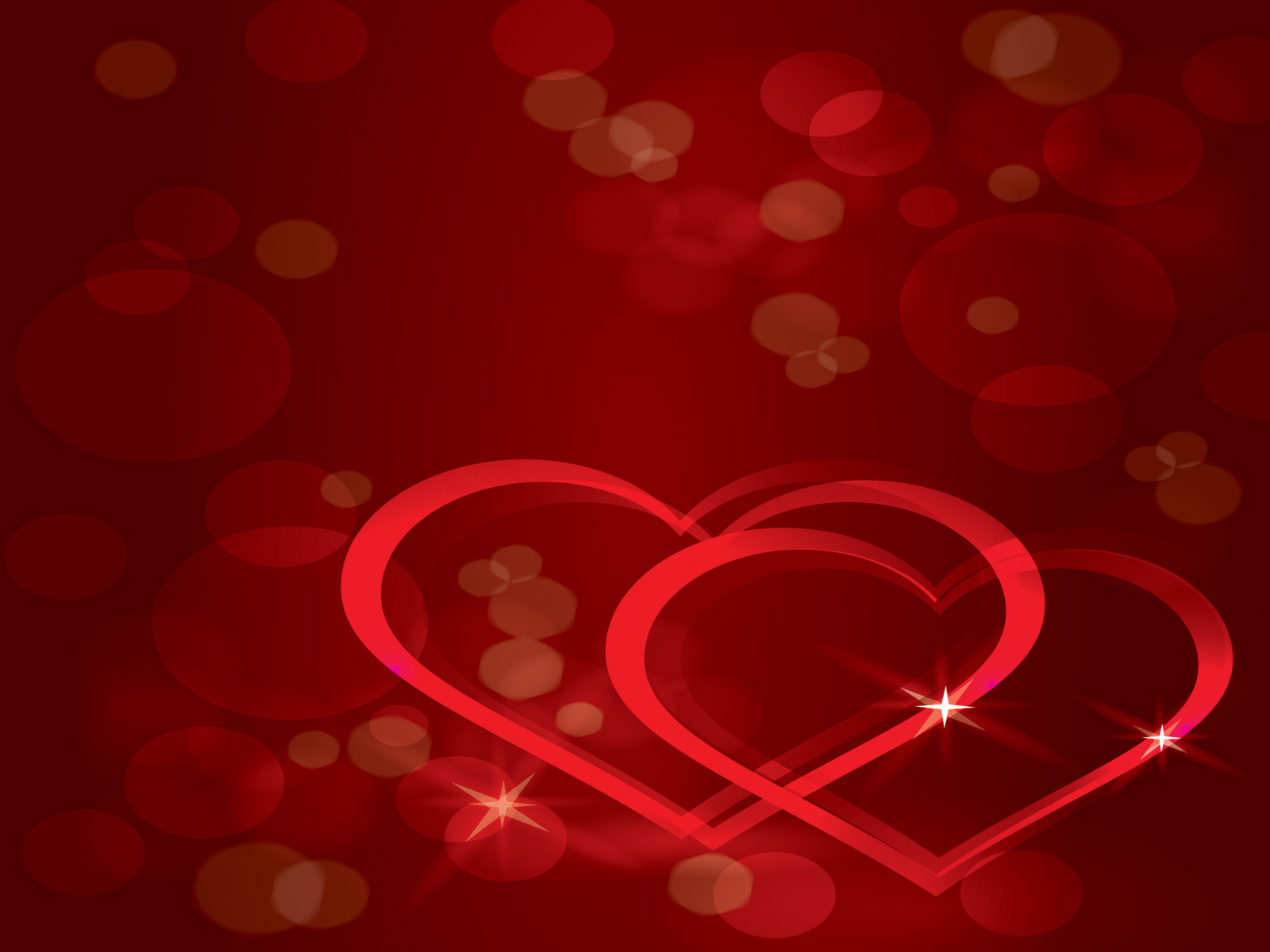 II.  BIBLICAL LOVE FULFILLS THE COMMANDS OF JESUS
LET’S CONSIDER JESUS’ STATEMENT
John 13:34-35  "A new command I give you: Love one another. As I have loved you, so you must love one another. 35 By this all men will know that you are my disciples, if you love one another."
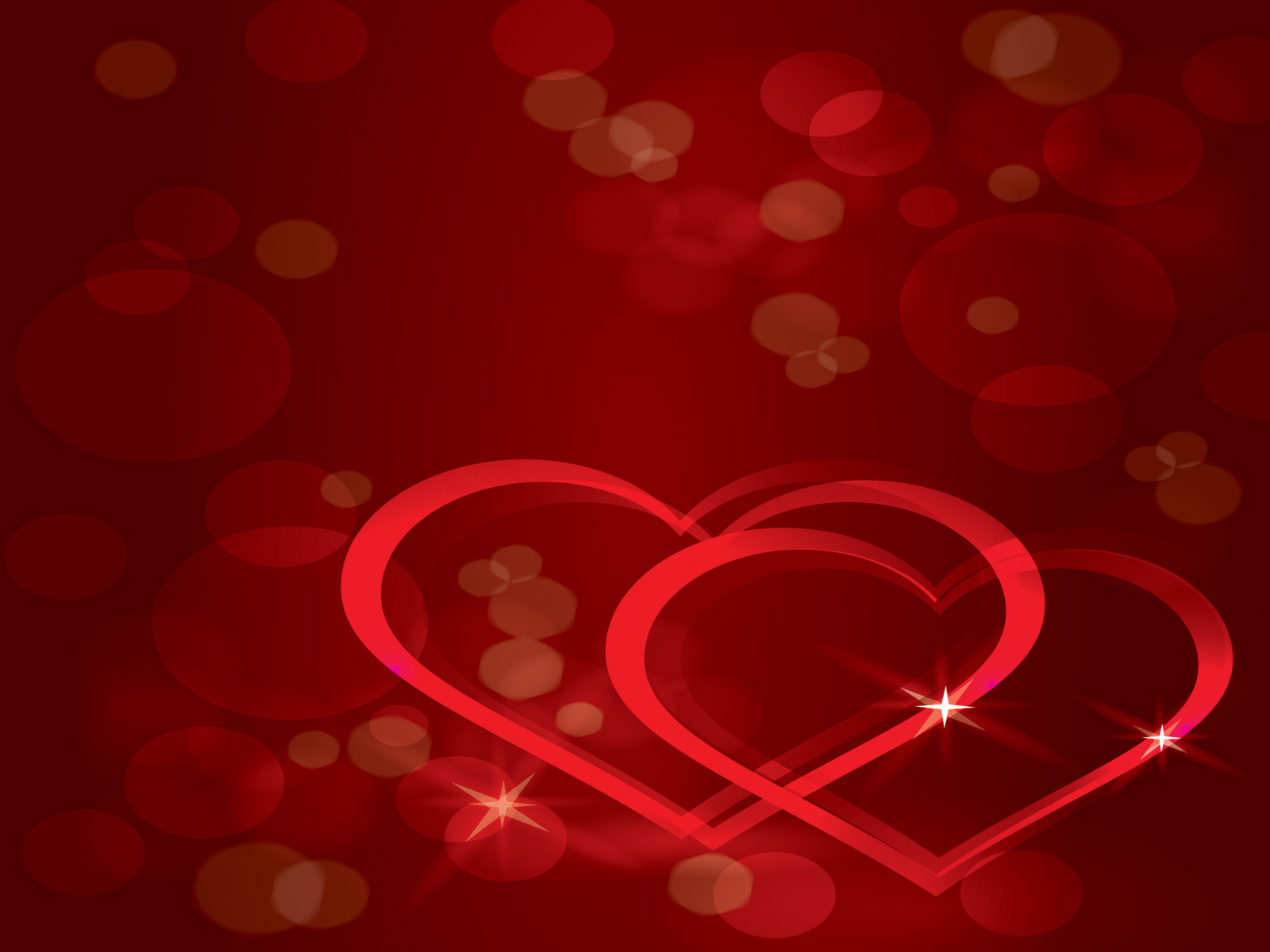 II.  BIBLICAL LOVE FULFILLS THE COMMANDS OF JESUS
LET’S CONSIDER JESUS’ STATEMENT
John 13:34-35  "A new command I give you: Love one another. As I have loved you, so you must love one another. 35 By this all men will know that you are my disciples, if you love one another."
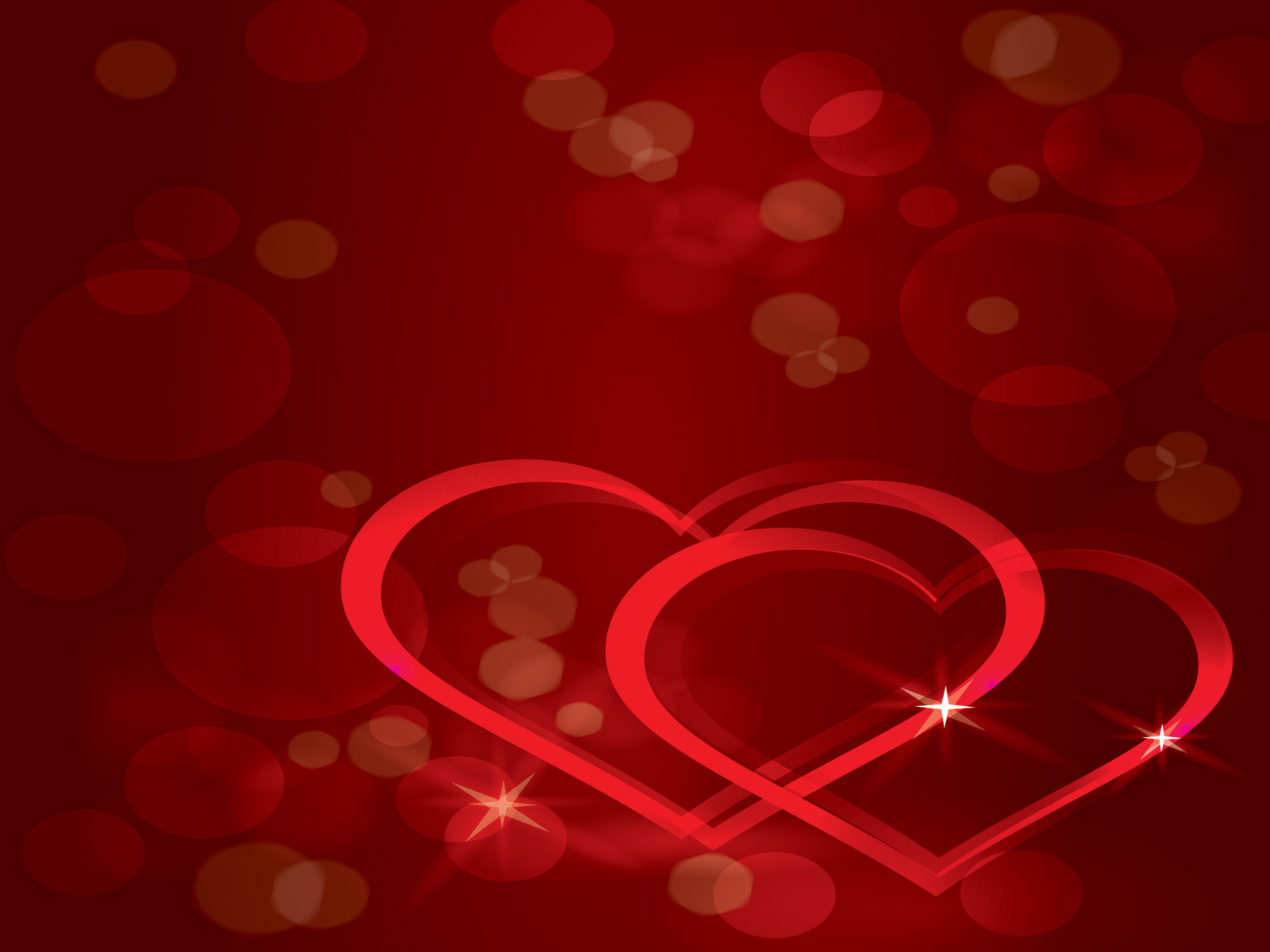 II.  BIBLICAL LOVE FULFILLS THE COMMANDS OF JESUS
LET’S CONSIDER JESUS’ STATEMENT
John 13:34-35  "A new command I give you: Love one another. As I have loved you, so you must love one another. 35 By this all men will know that you are my disciples, if you love one another."
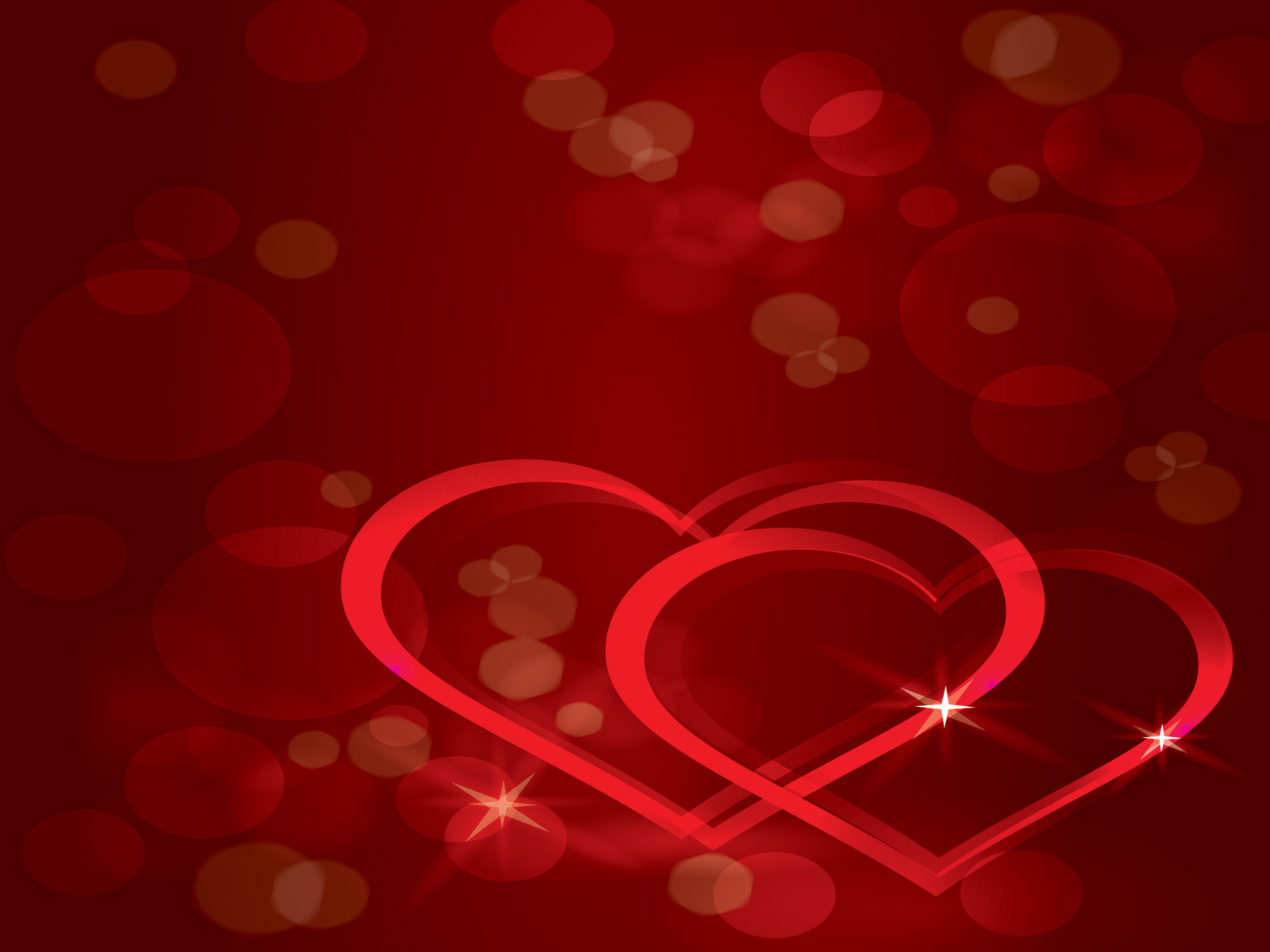 II.  BIBLICAL LOVE FULFILLS THE COMMANDS OF JESUS
LET’S CONSIDER JESUS’ STATEMENT
John 13:34-35  "A new command I give you: Love one another. As I have loved you, so you must love one another. 35 By this all men will know that you are my disciples, if you love one another."
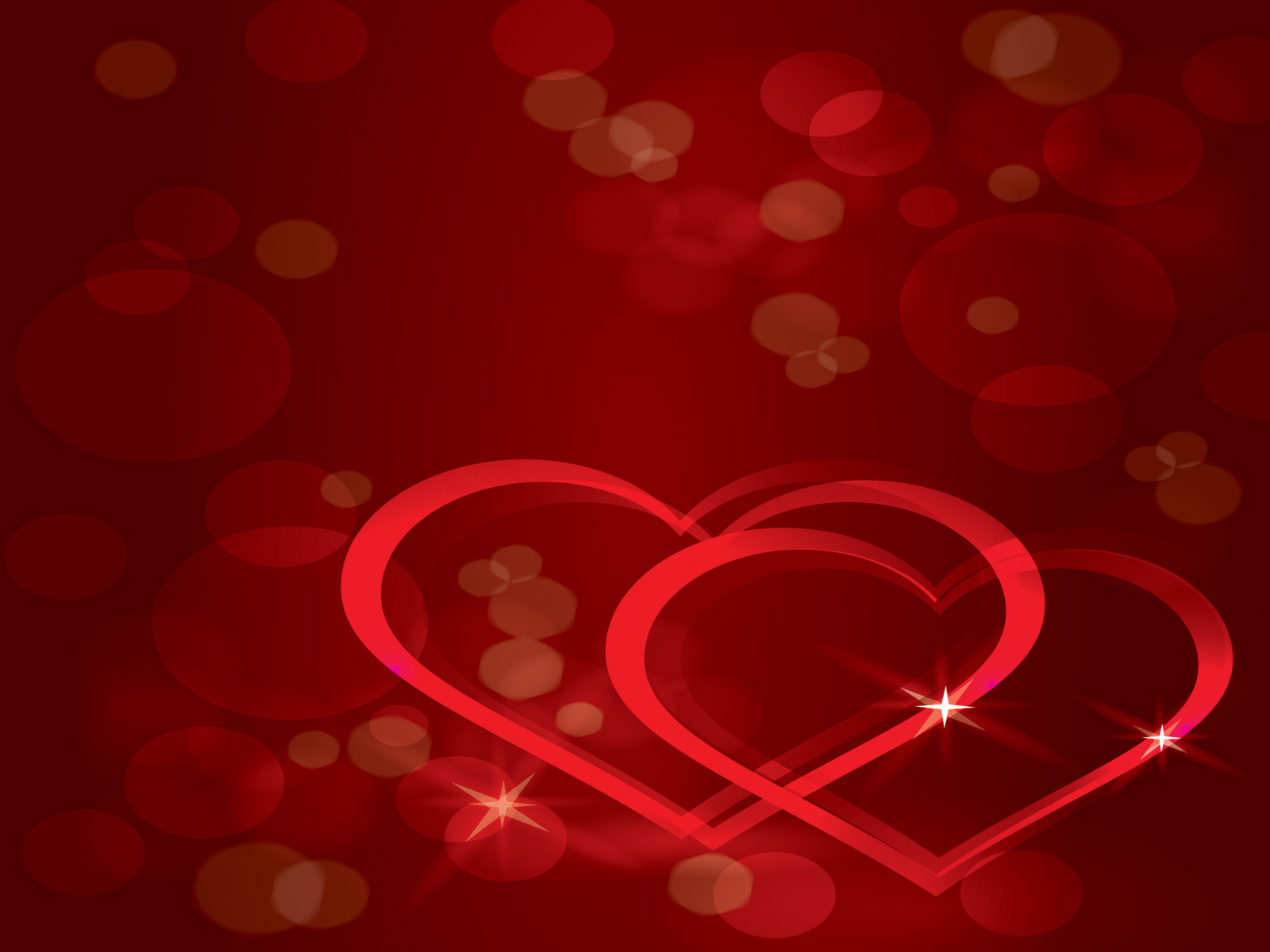 II.  BIBLICAL LOVE FULFILLS THE COMMANDS OF JESUS
LET’S CONSIDER JESUS’ STATEMENT
John 13:34-35  "A new command I give you: Love one another. As I have loved you, so you must love one another. 35 By this all men will know that you are my disciples, if you love one another."
THREE TIMES IN 2 VERSES JESUS SAID “LOVE ONE ANOTHER”
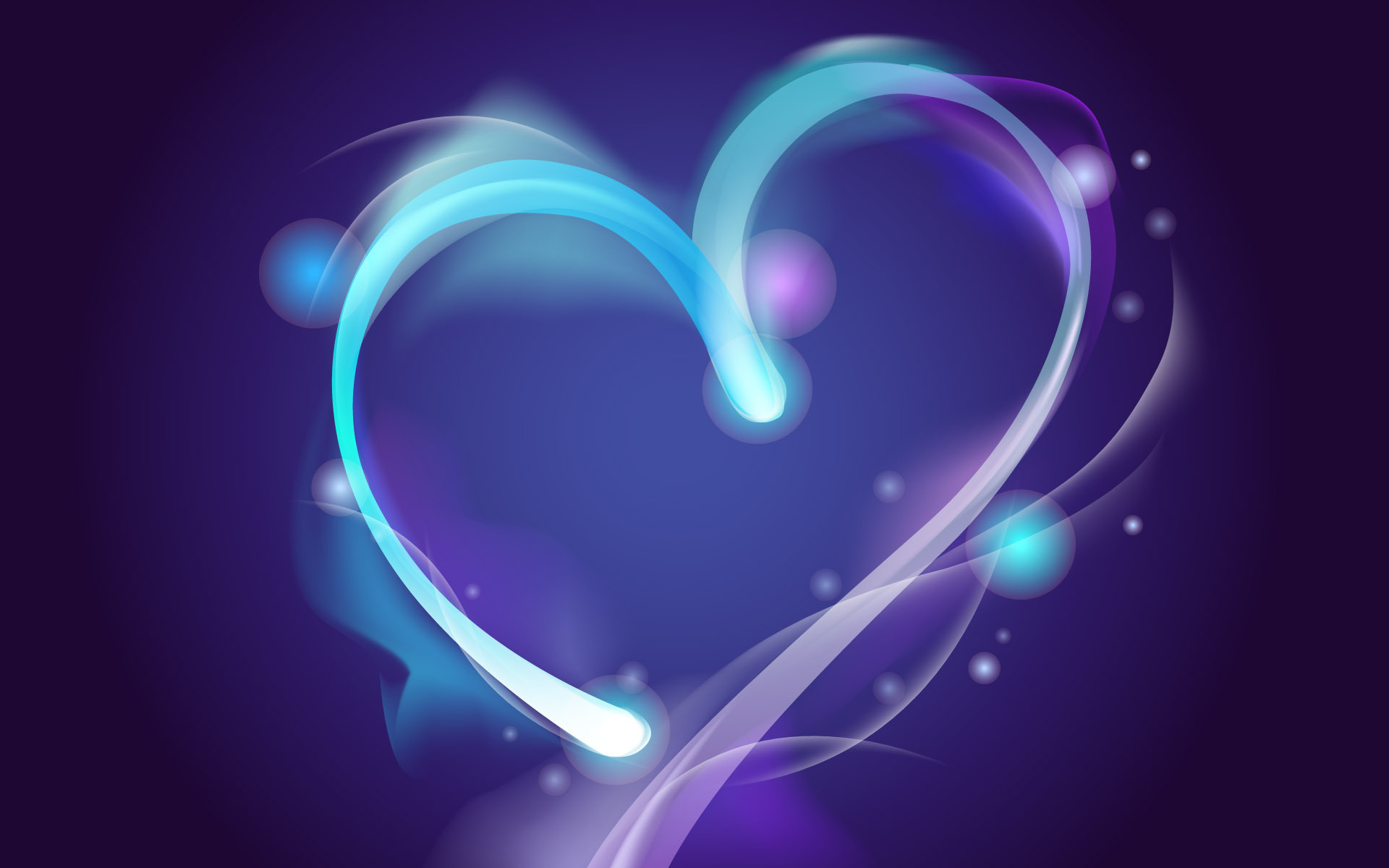 CECILIUS (ca. AD 210
“They know one another by secret marks and signs, and they love one another almost before they know one another.”
LUCIAN (ca AD 120-200
“It is incredible to see the fervor with which the people of that religion help each other in their wants.  They spare nothing.  Their first legislator (Jesus) has put it into their heads that they are all brethren.”
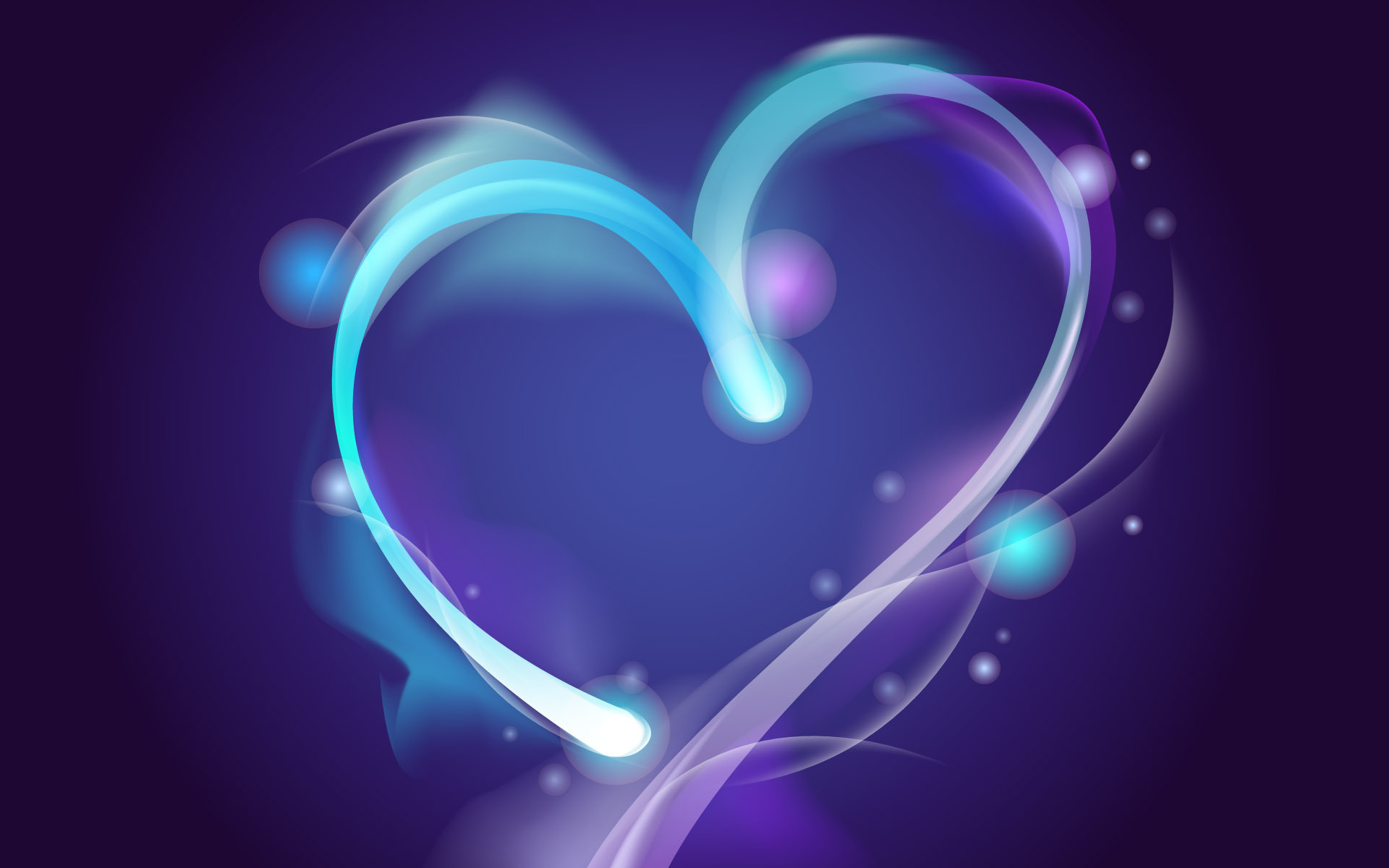 TERTULLIAN  - Church father)
“It is our care for the helpless, our practice of lovingkindness, that brands us in the eyes of many of our opponents.  ‘Look, they say, How they love one another!  Look how they are prepared to die for one another.’”
COULD PEOPLE IN THE WORLD DESCRIBE MODERN CHRISTIANS LIKE THAT?
ARE YOU FULFILLING THE COMMAND OF JESUS TO LOVE ONE ANOTHER?
IF YOU WERE JUDGED WOULD YOU PASS THE TEST?
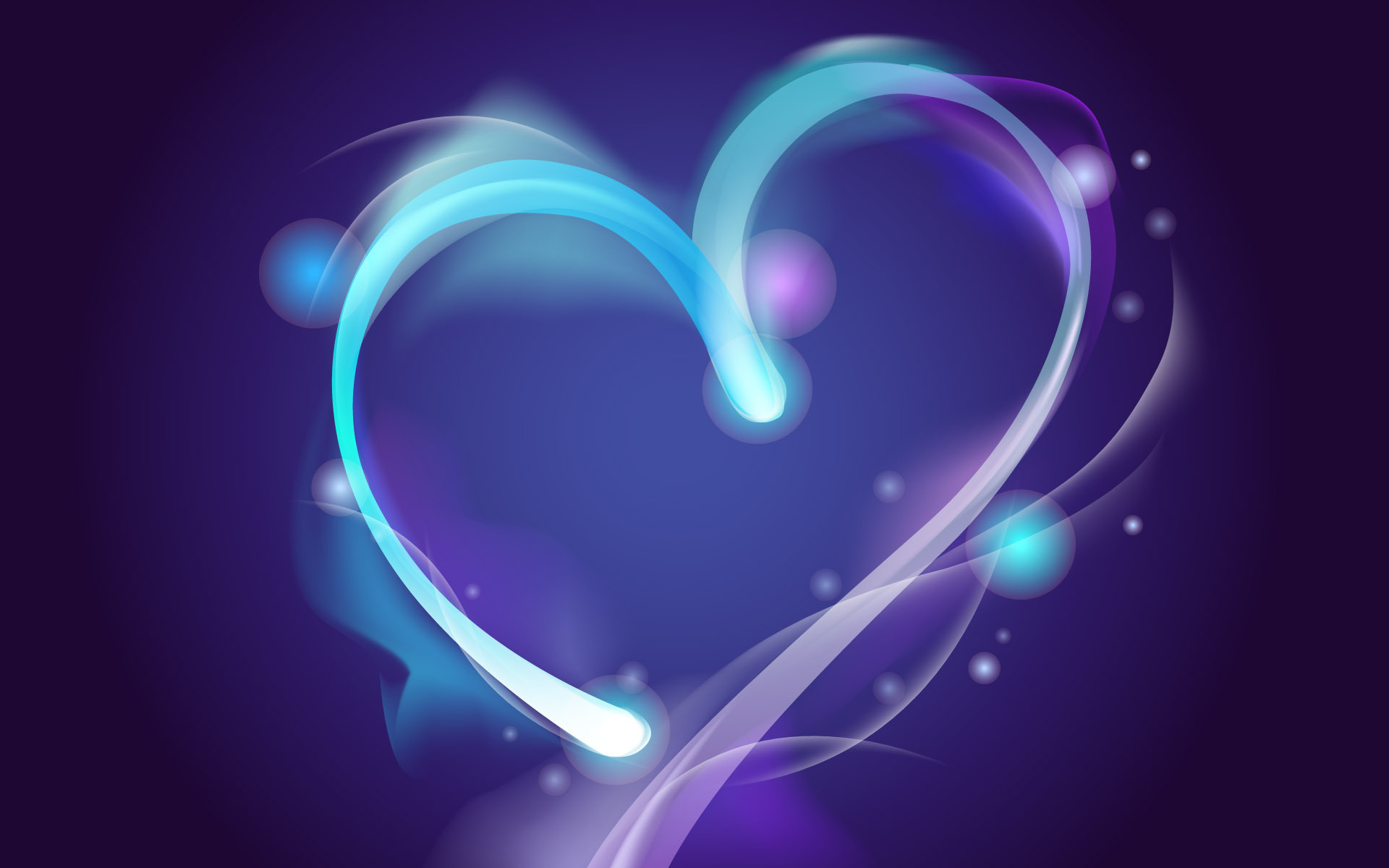 THE ABSENCE OF LOVE IN OUR LIFE IS INCONSISTENT WITH THE MESSAGE OF LOVE COMMANDED BY JESUS
BIBLICAL LOVE IS FOUNDATIONAL TO BEING A CHILD OF GOD
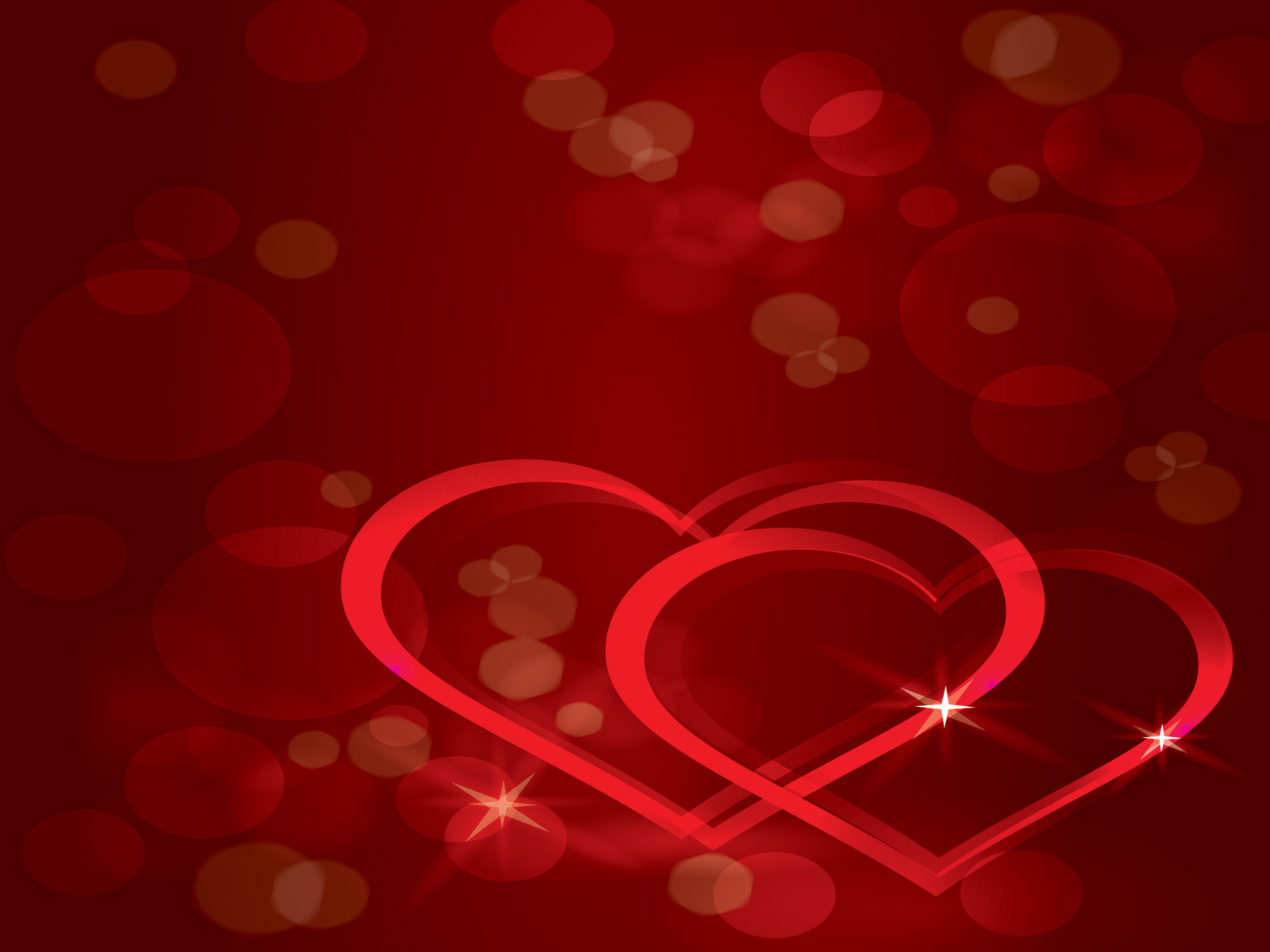 III.  BIBLICAL LOVE PROVIDES ASSURANCE OF SALVATION
1 John 3:14  We know that we have passed from death to life, because we love our brothers. Anyone who does not love remains in death.
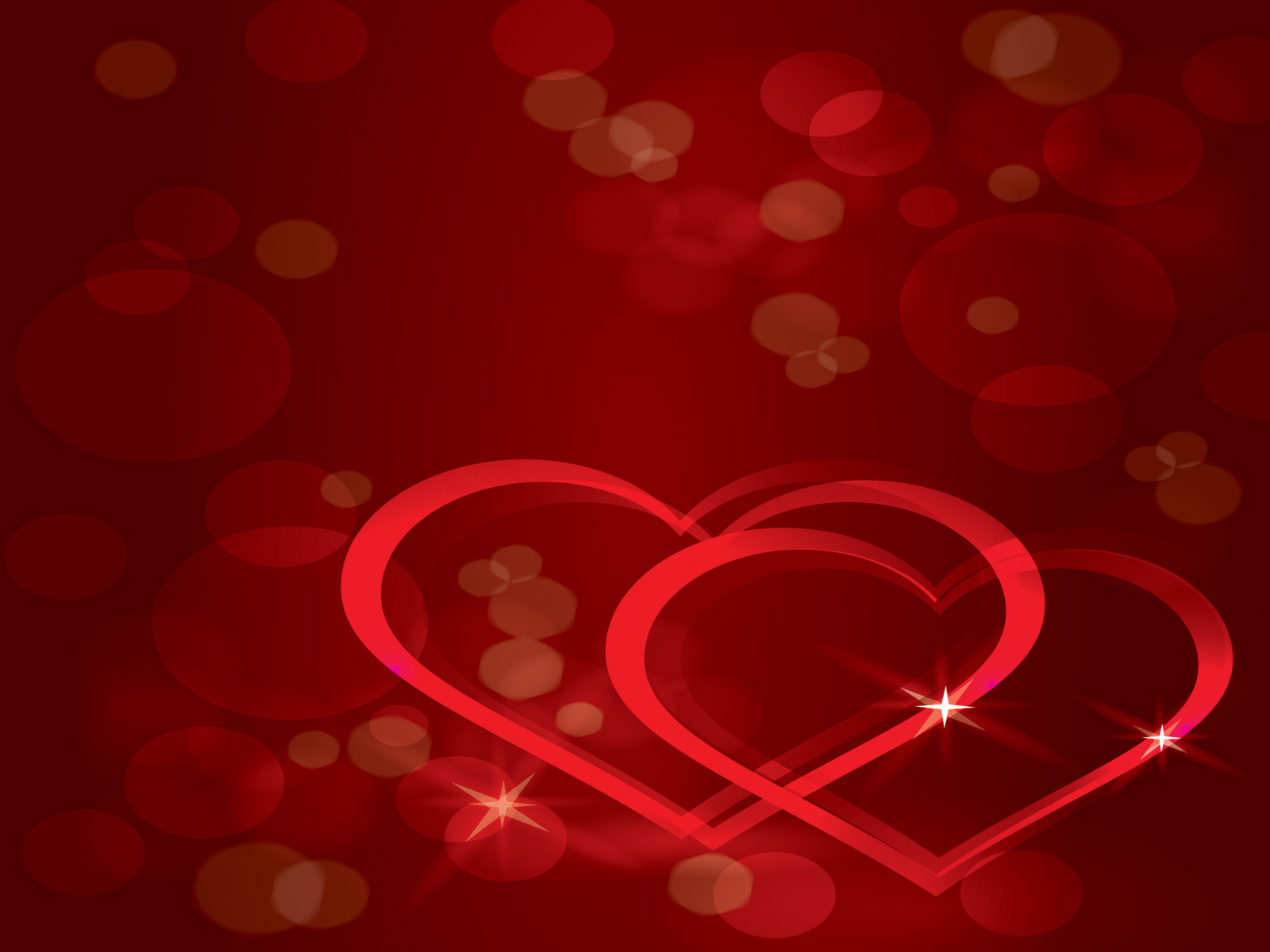 III.  BIBLICAL LOVE PROVIDES ASSURANCE OF SALVATION
1 John 3:14  We know that we have passed from death to life, because we love our brothers. Anyone who does not love remains in death.
ONE OF THE MEANINGS OF THIS GREEK WORD “KNOW” IS “TO BE SURE” – W.E. VINE
WE HAVE ASSURANCE OF OUR SALVATION IF WE LOVE OUR BRETHREN
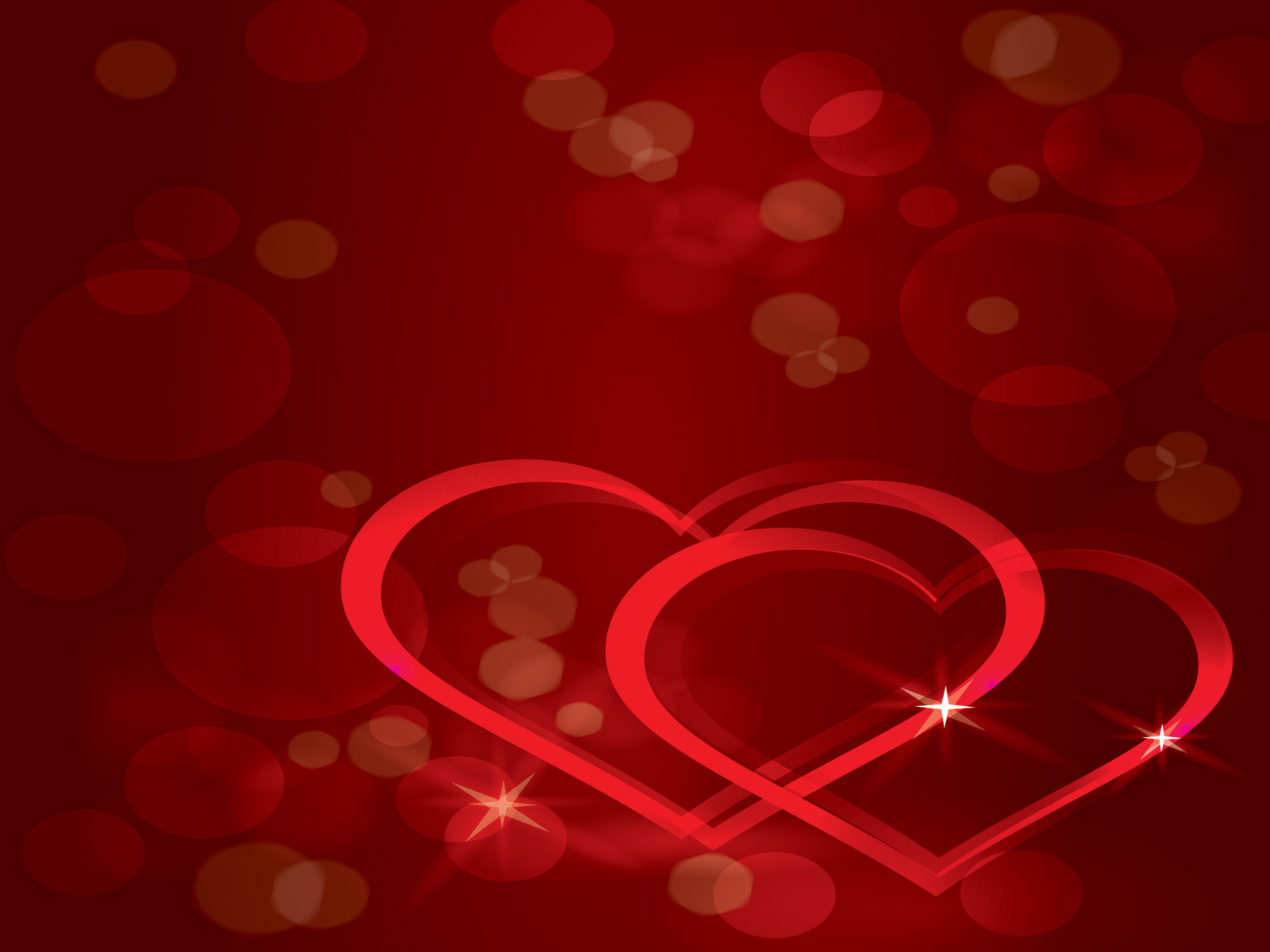 III.  BIBLICAL LOVE PROVIDES ASSURANCE OF SALVATION
1 John 3:14  We know that we have passed from death to life, because we love our brothers. Anyone who does not love remains in death.
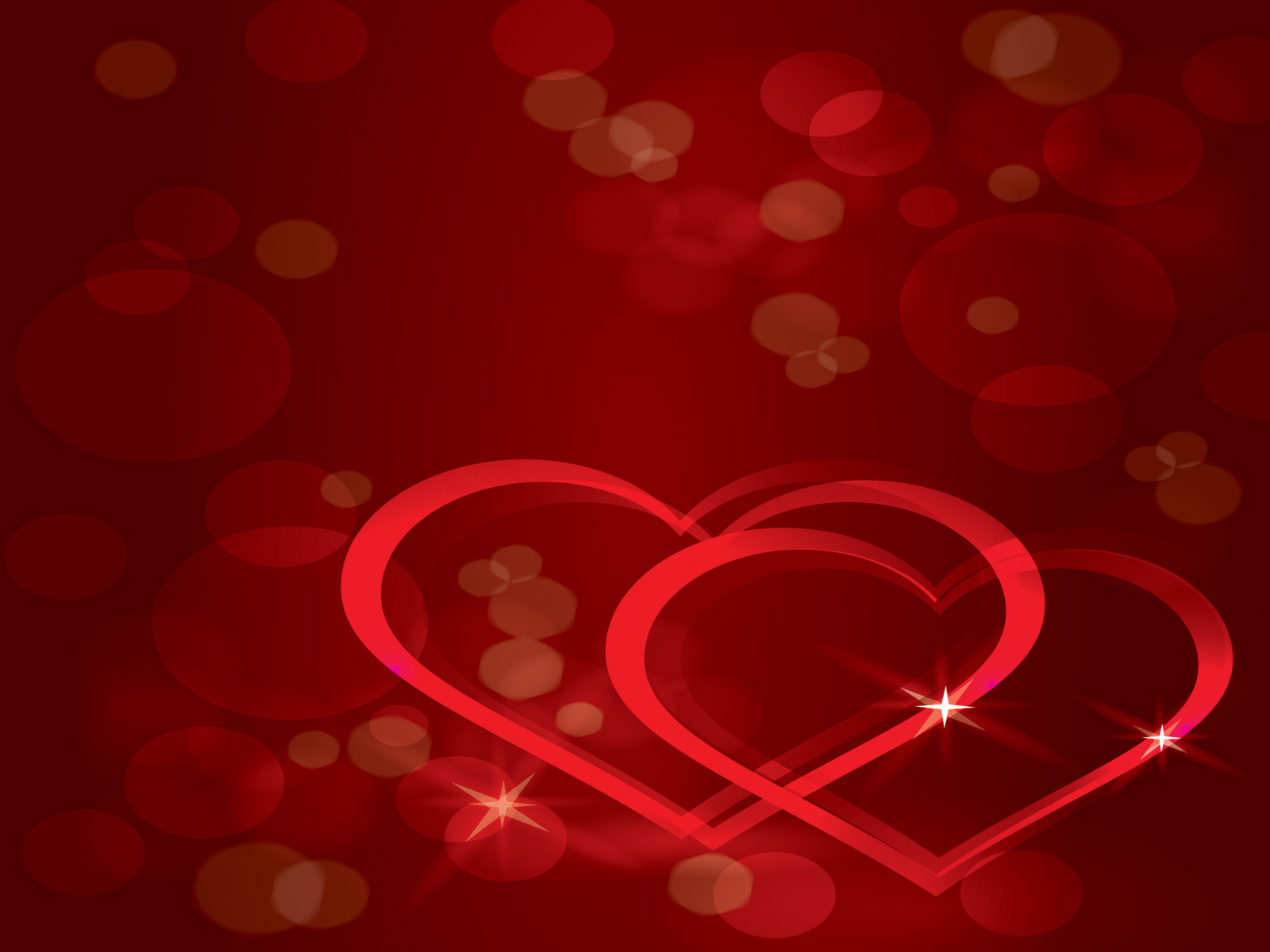 III.  BIBLICAL LOVE PROVIDES ASSURANCE OF SALVATION
1 John 3:14  We know that we have passed from death to life, because we love our brothers. Anyone who does not love remains in death.
MORE ASSURANCE OF SALVATION
WE HAVE PASSED FROM DEATH  TO LIFE BECAUSE WE LOVE OUR BROTHERS
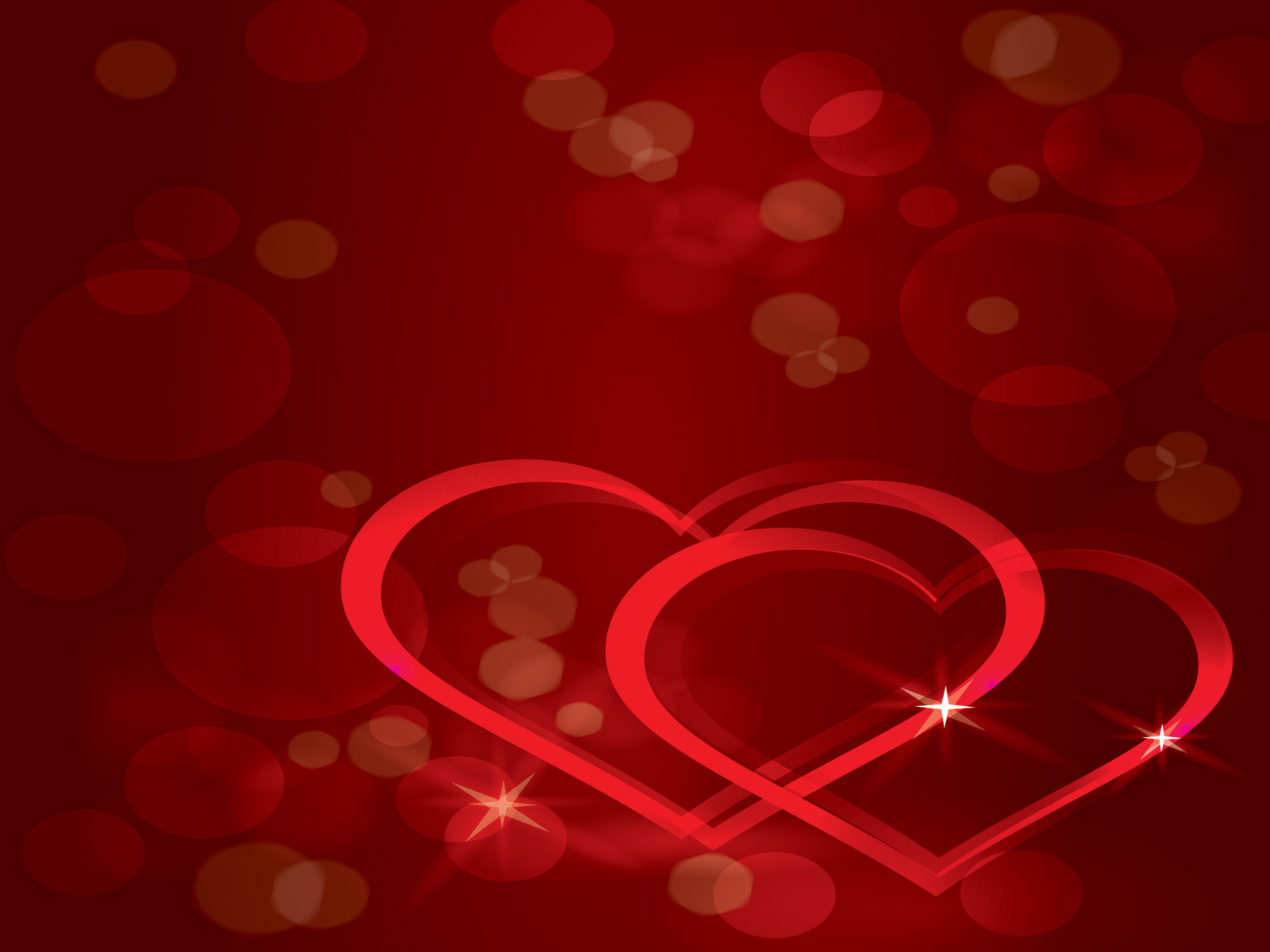 III.  BIBLICAL LOVE PROVIDES ASSURANCE OF SALVATION
1 John 3:14  We know that we have passed from death to life, because we love our brothers. Anyone who does not love remains in death.
WE ARE EITHER ALIVE SPIRITUALLY OR DEAD SPIRITUALLY
ONE OF THE EVIDENCES THAT WE ARE A TRUE BELIEVER IS OUR TRUE LOVE FOR THE FAMILY OF GOD
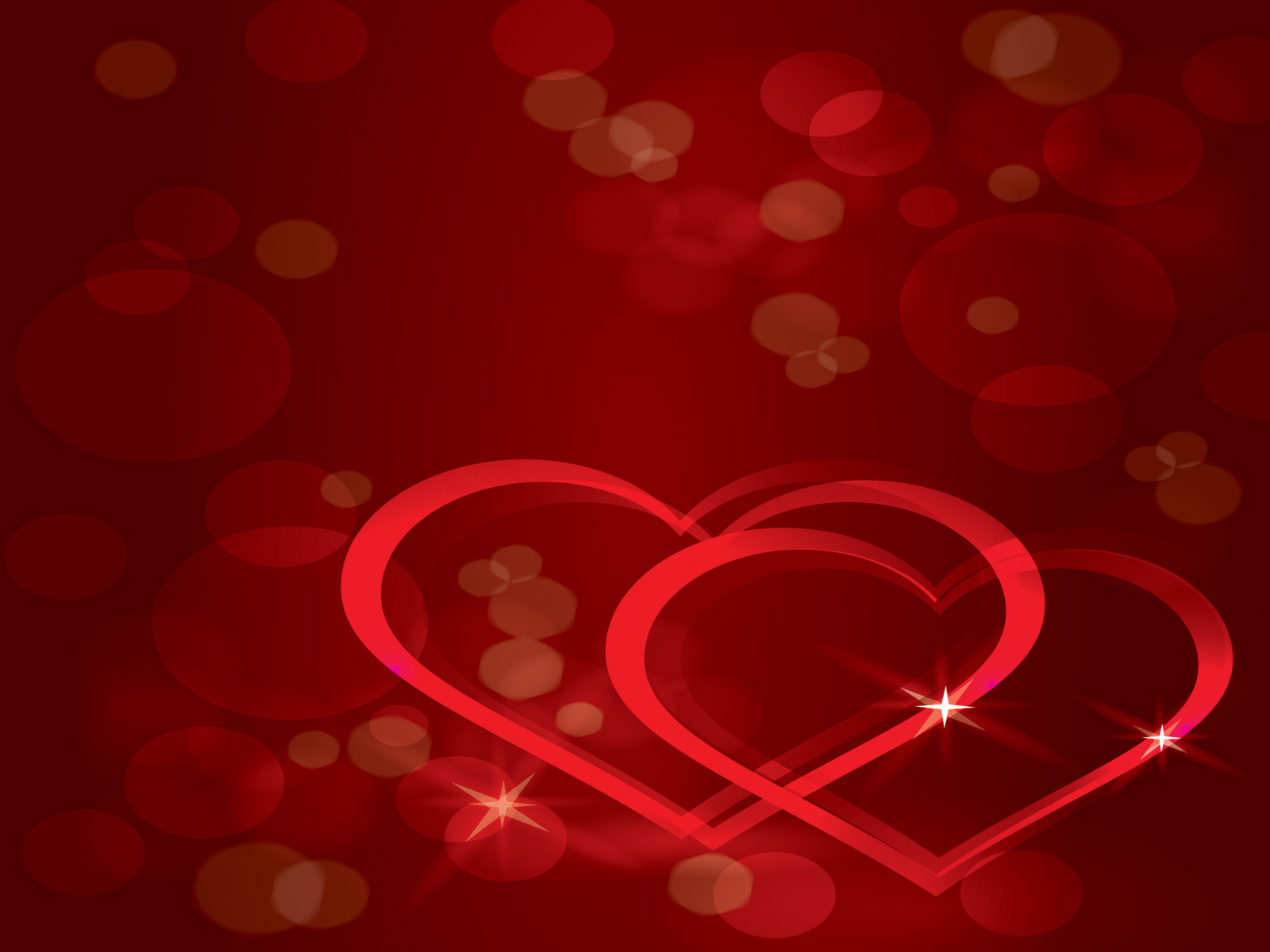 III.  BIBLICAL LOVE PROVIDES ASSURANCE OF SALVATION
1 John 3:14  We know that we have passed from death to life, because we love our brothers. Anyone who does not love remains in death.
BECOMING A CHRISTIAN IS NOT EARNED BY LOVING THE FAMILY OF GOD
LOVING THE FAMILY OF GOD IS EVIDENCE THAT WE HAVE BECOME A CHRISTIAN
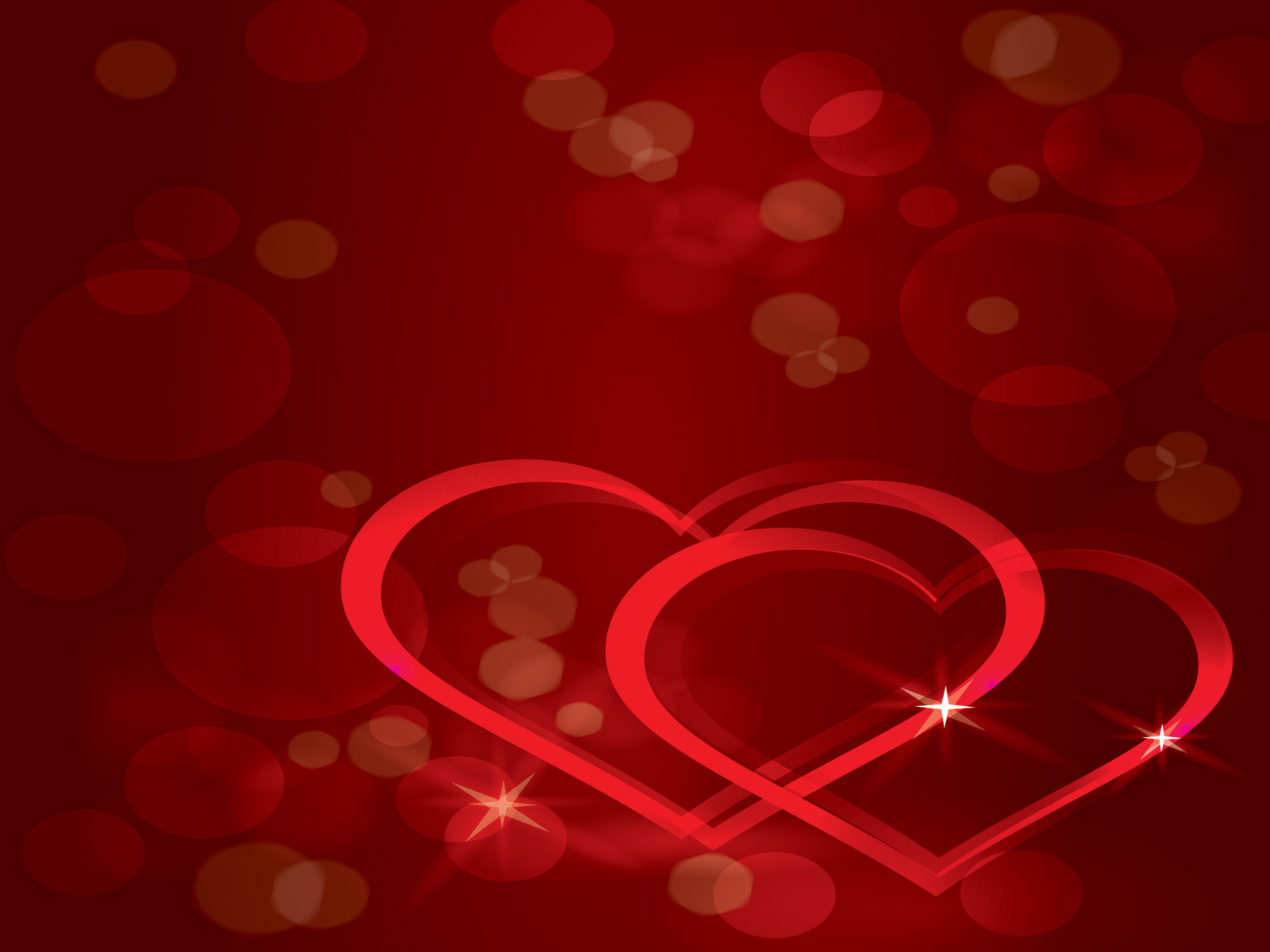 III.  BIBLICAL LOVE PROVIDES ASSURANCE OF SALVATION
1 John 3:14  We know that we have passed from death to life, because we love our brothers. Anyone who does not love remains in death.
IF YOU QUESTION YOUR SALVATION – CHECK YOUR LOVE QUOTIENT
IF YOU DON’T LOVE YOUR BROTHER – CHECK YOUR SALVATION
LOVING OTHERS IS A SIGN YOU ARE PART OF GOD’S FAMILY
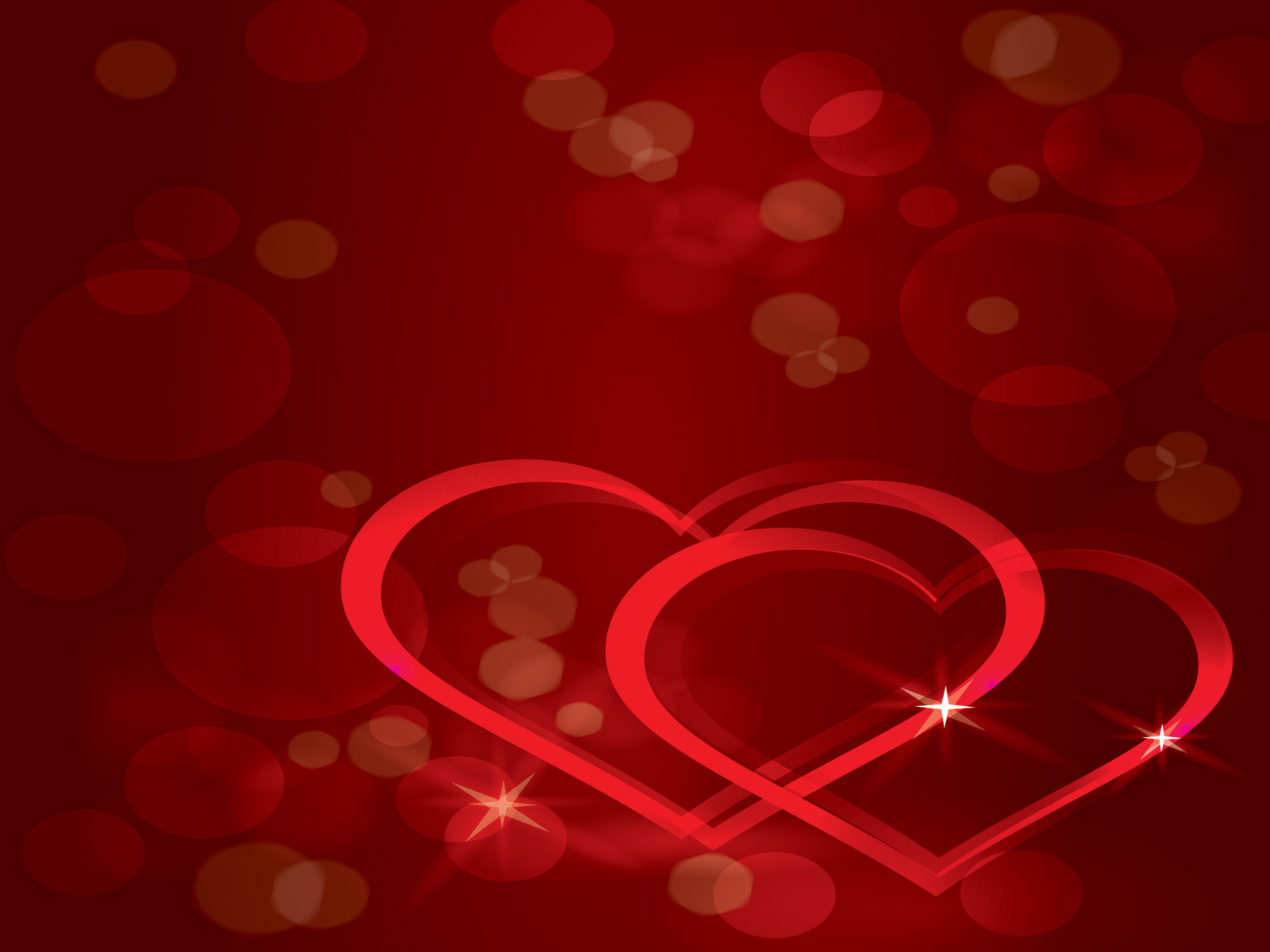 III.  BIBLICAL LOVE PROVIDES ASSURANCE OF SALVATION
BUT HOW DO I KNOW WHAT LOVE IS?
WITH THE MANY CONCEPTS AND DEFINITIONS OF LOVE HOW CAN I RECOGNIZE TRUE BIBLICAL LOVE?
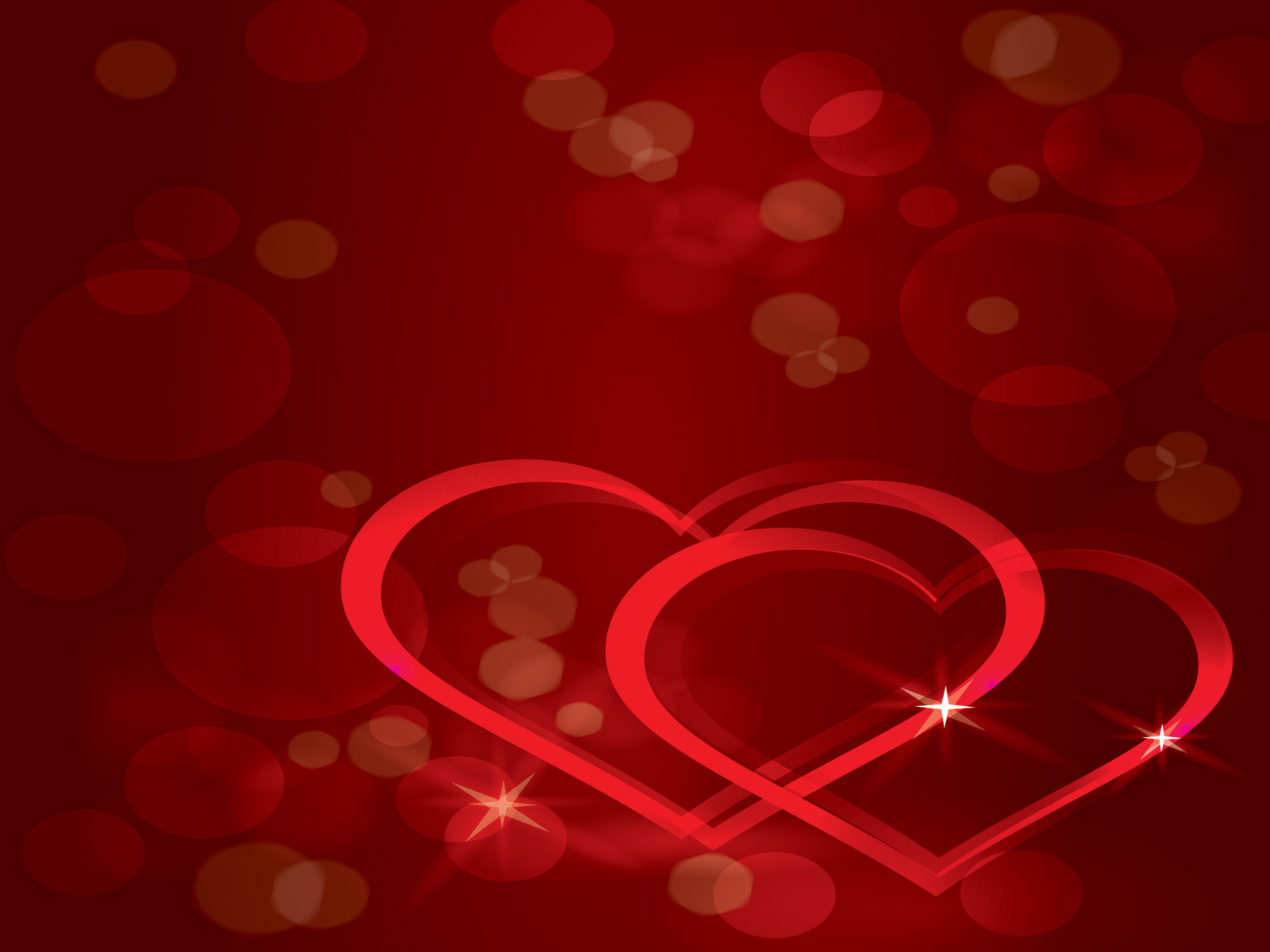 IV. LOVE ILLUSTRATED
1 John 3:16 This is how we know what love is: Jesus Christ laid down his life for us.
“LAID” DOWN INVOLVES A DELIBERATE WILLFUL ACT
LOVE IS A MATTER OF THE WILL RATHER THAN THE EMOTION
“Since one’s life is an individual’s most precious possession, Christ’s willingness to lay down that life on behalf of others constituted the greatest possible experience of love.” – D.E. Heibert
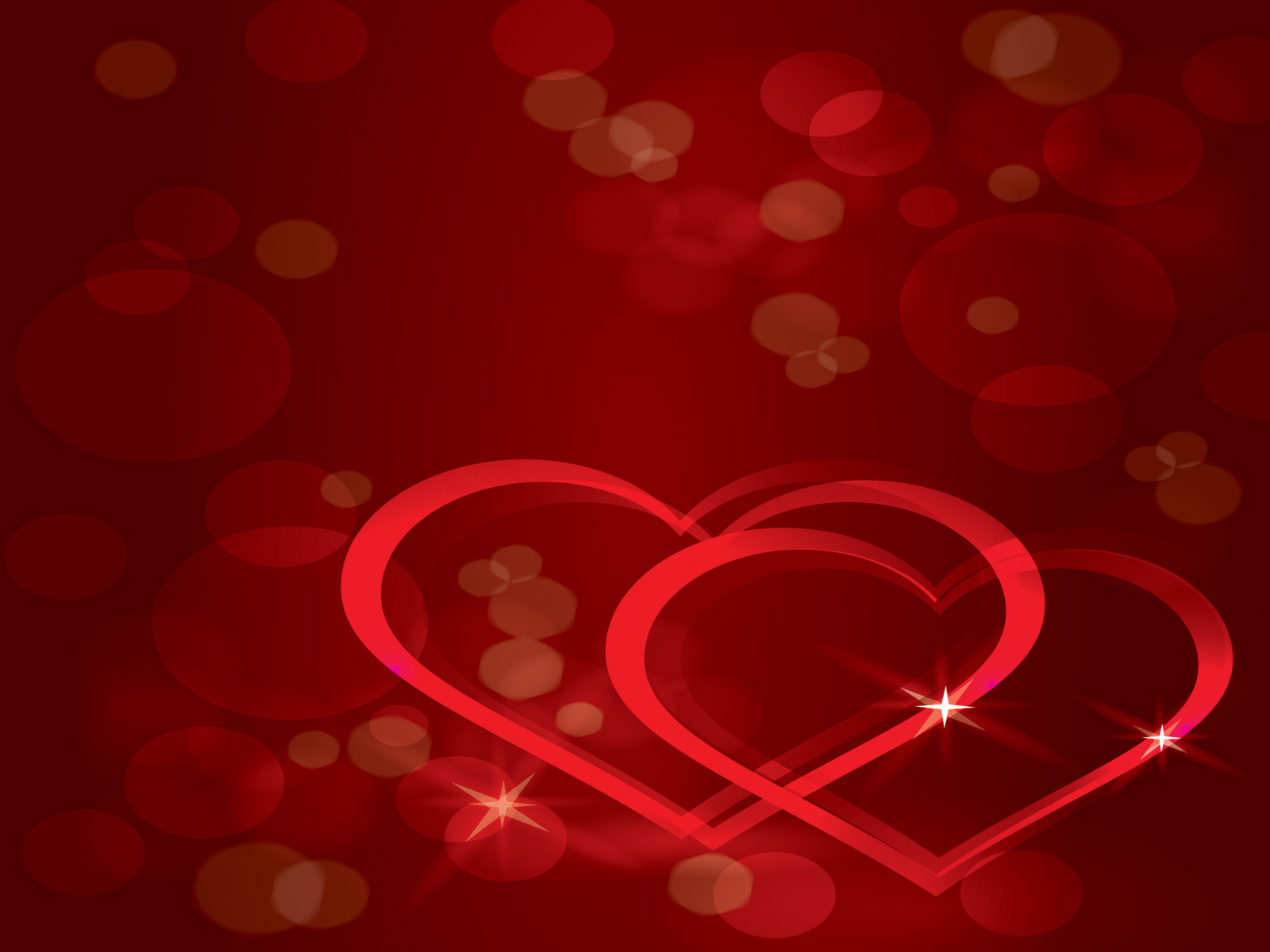 IV. LOVE ILLUSTRATED
1 John 3:16 This is how we know what love is: Jesus Christ laid down his life for us.
IF YOU WANT A PORTRAIT OF LOVE LOOK TO THE LIFE OF JESUS
HE NEVER SHOWED HATRED OR MALICE
HE ONLY GOT ANGRY OVER INJUSTICES
HE WENT OUT OF HIS WAY TO HELP HIS FELLOWMAN
HE CROSSED RACIAL, CULTURAL AND GEOGRAPHICAL BARRIERS
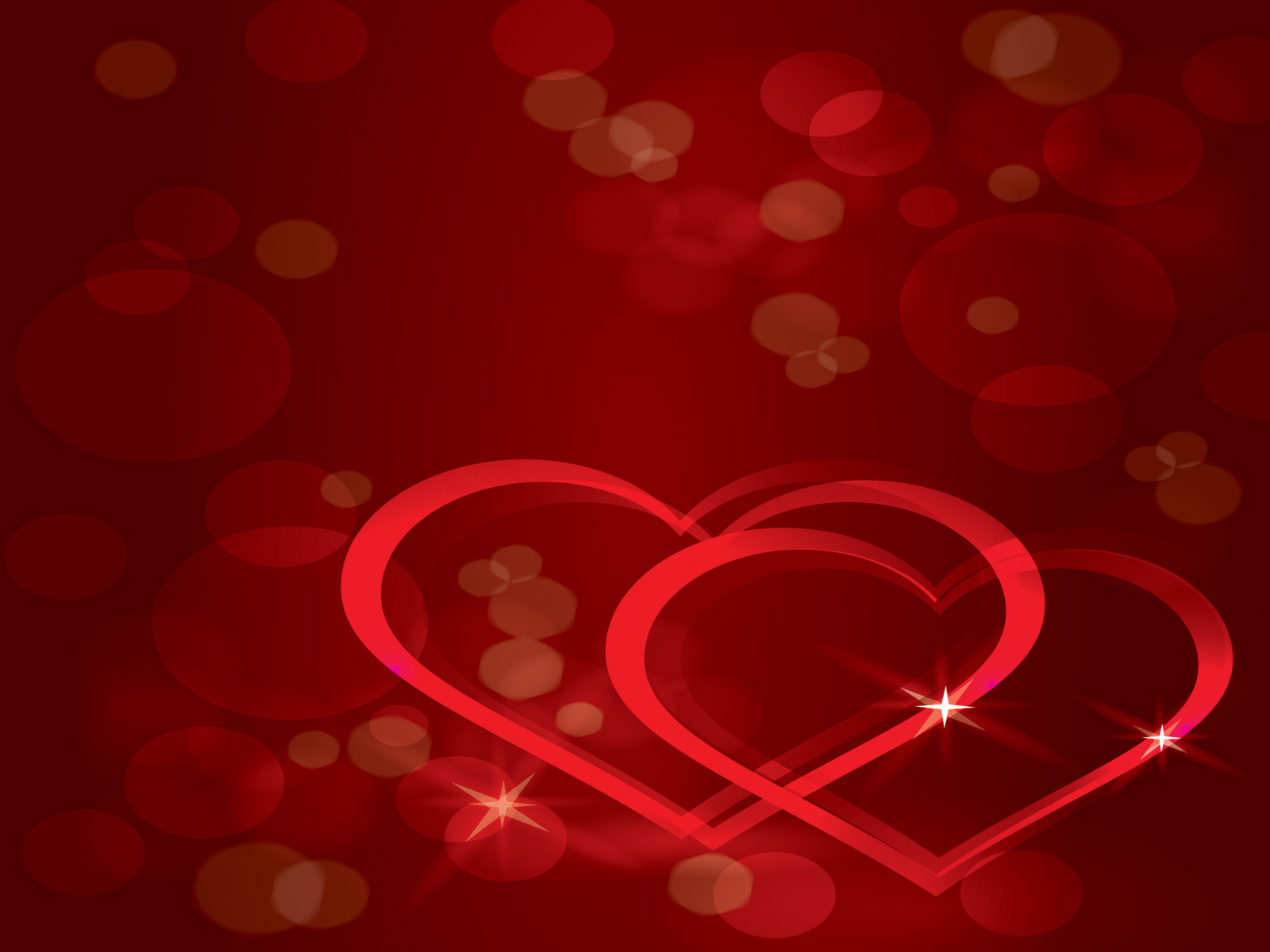 IV. LOVE ILLUSTRATED
1 John 3:16 This is how we know what love is: Jesus Christ laid down his life for us.
HE REACHED OUT TO THE UNLOVELY AND CASTAWAYS OF THE WORLD
HIS ULTIMATE EXPRESSION OF LOVE WAS WHEN HE WENT TO THE CROSS
“A PICTURE IS WORTH A THOUSAND WORDS”
LOOK TO JESUS AND YOU WILL SEE THE VERY EMBODIMENT—THE PERSONIFICATION OF LOVE
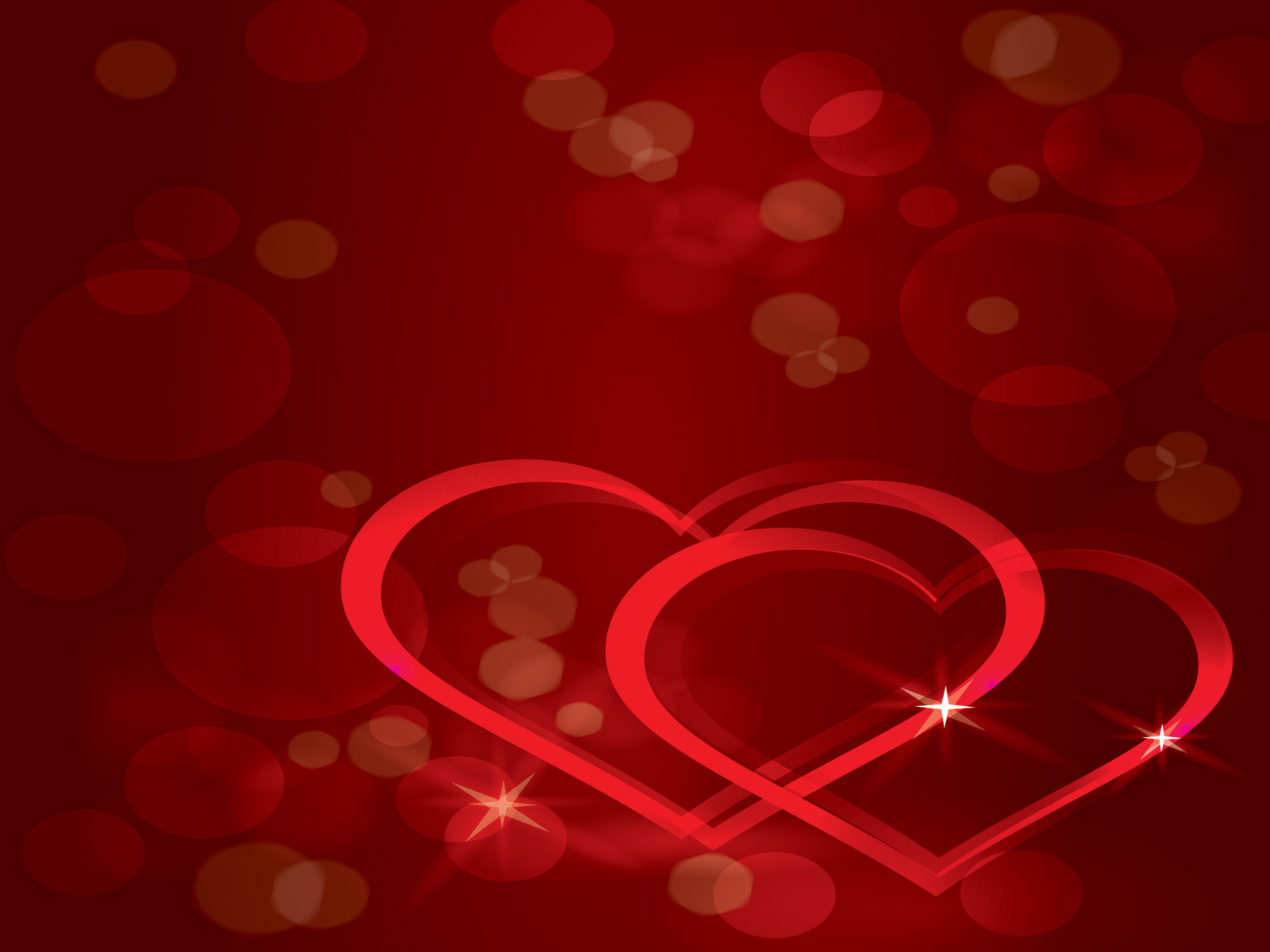 V.  OUR LOVE IS EXPRESSED BY ACTION
1 John 3:16-18 This is how we know what love is: Jesus Christ laid down his life for us. And we ought to lay down our lives for our brothers. 17 If anyone has material possessions and sees his brother in need but has no pity on him, how can the love of God be in him? 18 Dear children, let us not love with words or tongue but with actions and in truth.
JOHN INFORMS US THAT TRUE LOVE IS PERSONAL
HE DOES SOMETHING INTERESTING
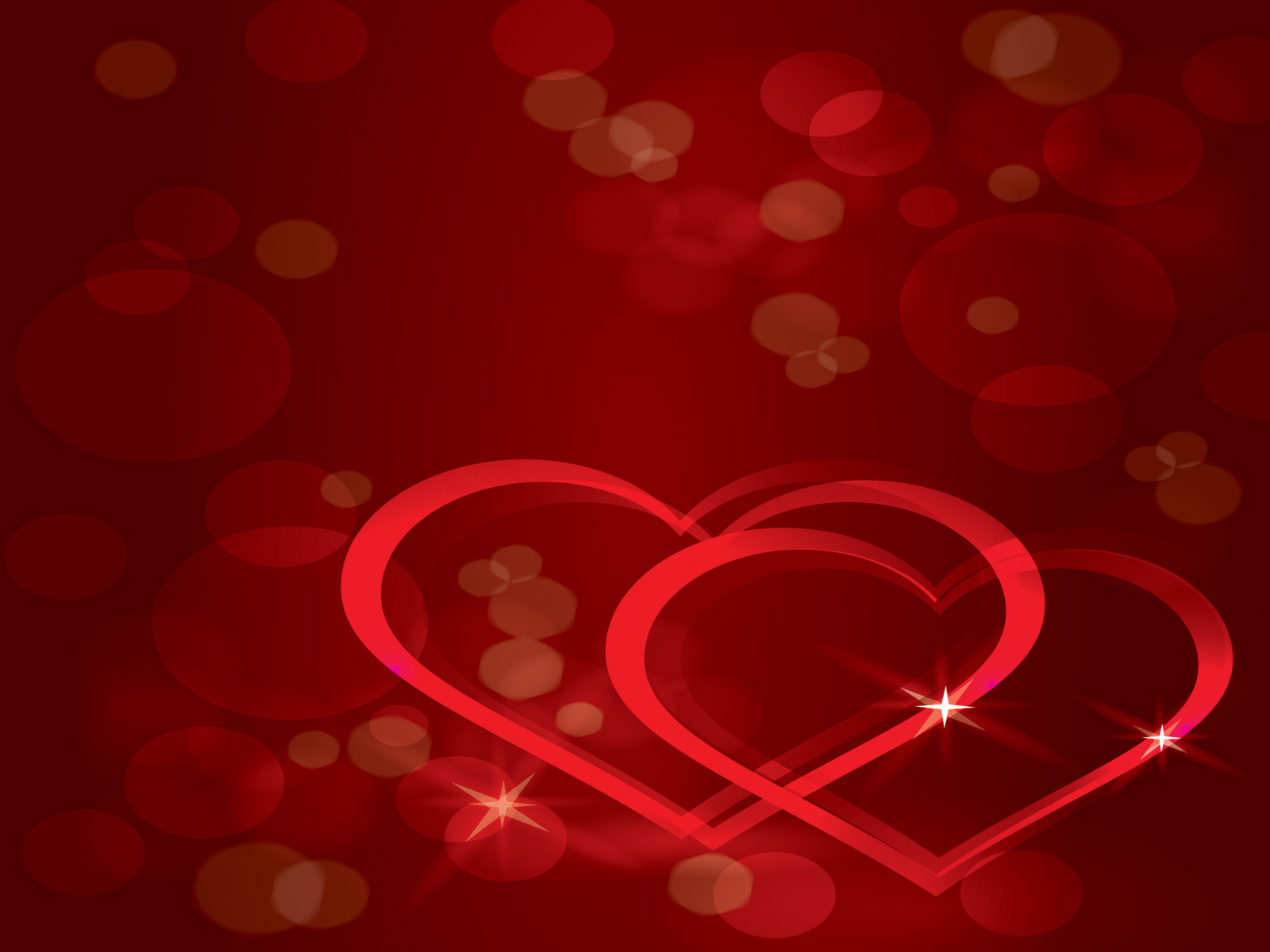 V.  OUR LOVE IS EXPRESSED BY ACTION
1 John 3:16-18 This is how we know what love is: Jesus Christ laid down his life for us. And we ought to lay down our lives for our brothers. [PLURAL] 17 If anyone has material possessions and sees his brother in need but has no pity on him, how can the love of God be in him? 18 Dear children, let us not love with words or tongue but with actions and in truth.
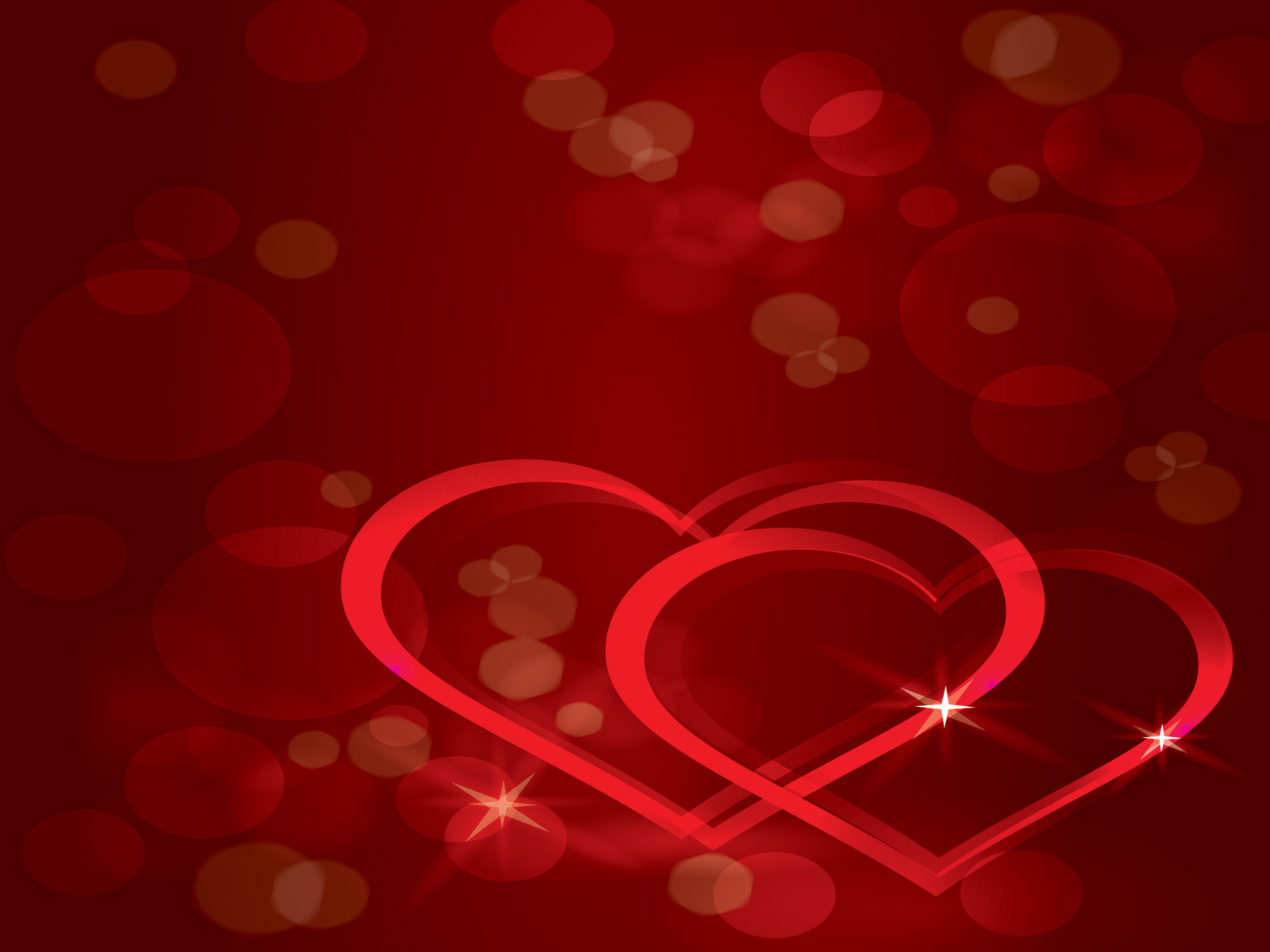 V.  OUR LOVE IS EXPRESSED BY ACTION
1 John 3:16-18 This is how we know what love is: Jesus Christ laid down his life for us. And we ought to lay down our lives for our brothers. [PLURAL] 17 If anyone has material possessions and sees his brother  [SINGULAR] in need but has no pity on him, how can the love of God be in him? 18 Dear children, let us not love with words or tongue but with actions and in truth.
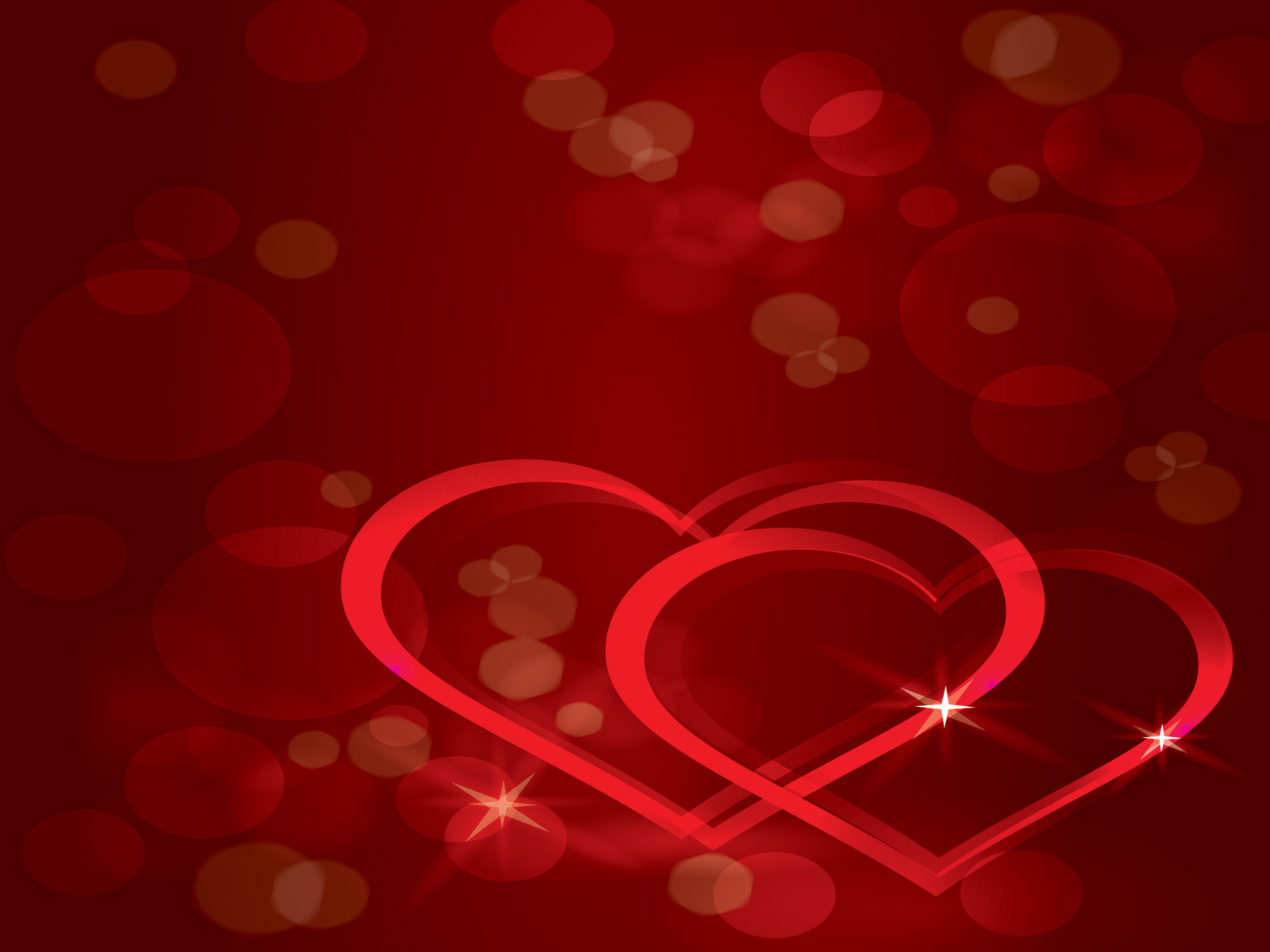 V.  OUR LOVE IS EXPRESSED BY ACTION
IT IS EASIER TO LOVE “MANKIND” AS A WHOLE THAN A CERTAIN PERSON
IT IS EASIER TO LOVE THE “WORLD” THAN TO LOVE MY NEIGHBOR
IT IS EASIER TO LOVE THE “CHURCH” AS A WHOLE THAN TO LOVE THE PERSON ACROSS THE AISLE
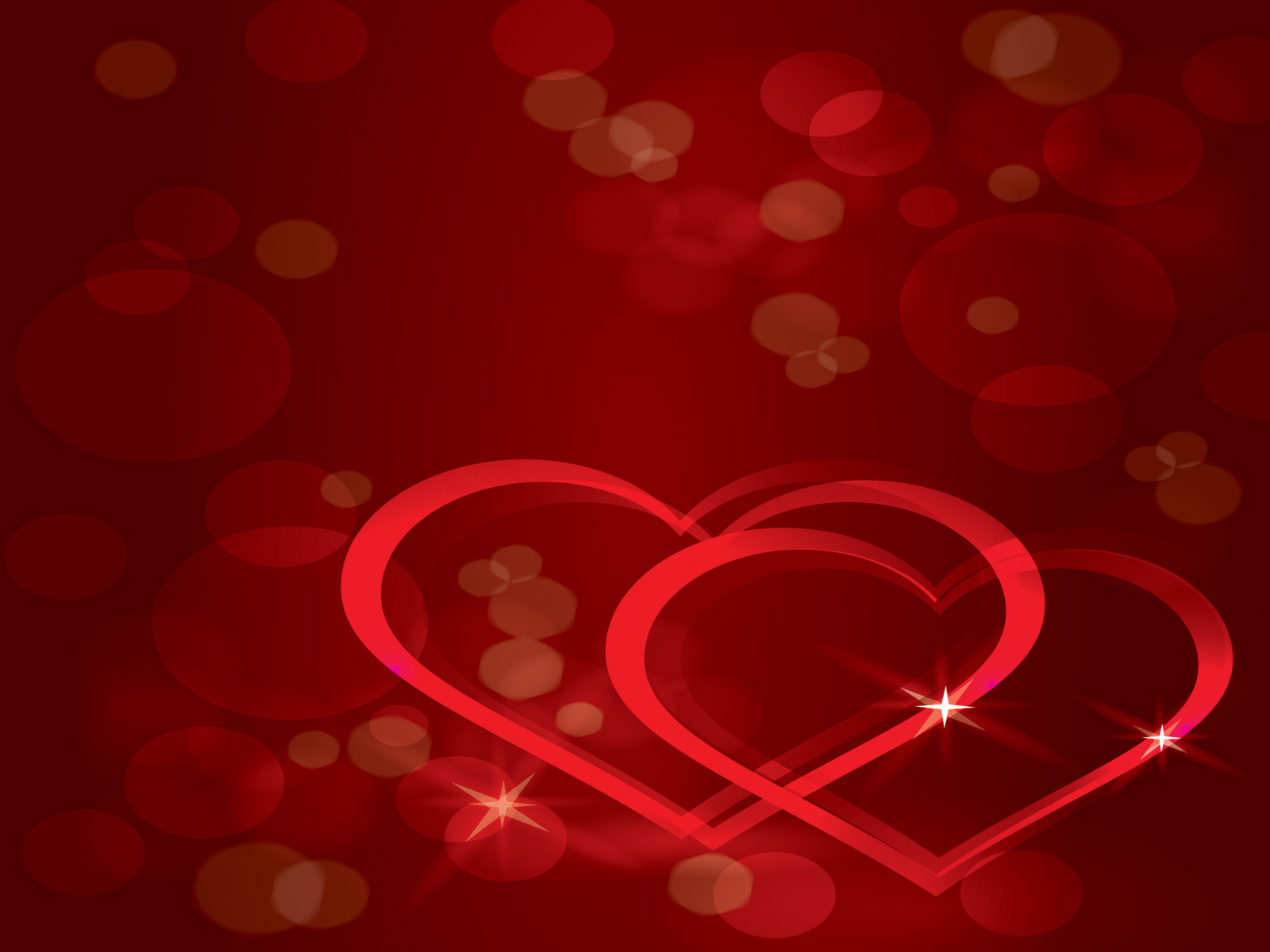 V.  OUR LOVE IS EXPRESSED BY ACTION
G.P. Lewis wrote:  “It is easier to be enthusiastic about Humanity with a capital  “H” than it is to love individual men and women, especially those who are uninteresting, exasperating, depraved, or otherwise unattractive.  Loving everybody in general may be an excuse for loving nobody in particular.”
LET’S BE HONEST
WE ALL HAVE SOME PEOPLE IN OUR LIVES WE JUST DON’T LIKE
WHAT DO WE DO?  WE LOVE THEM ANYWAY
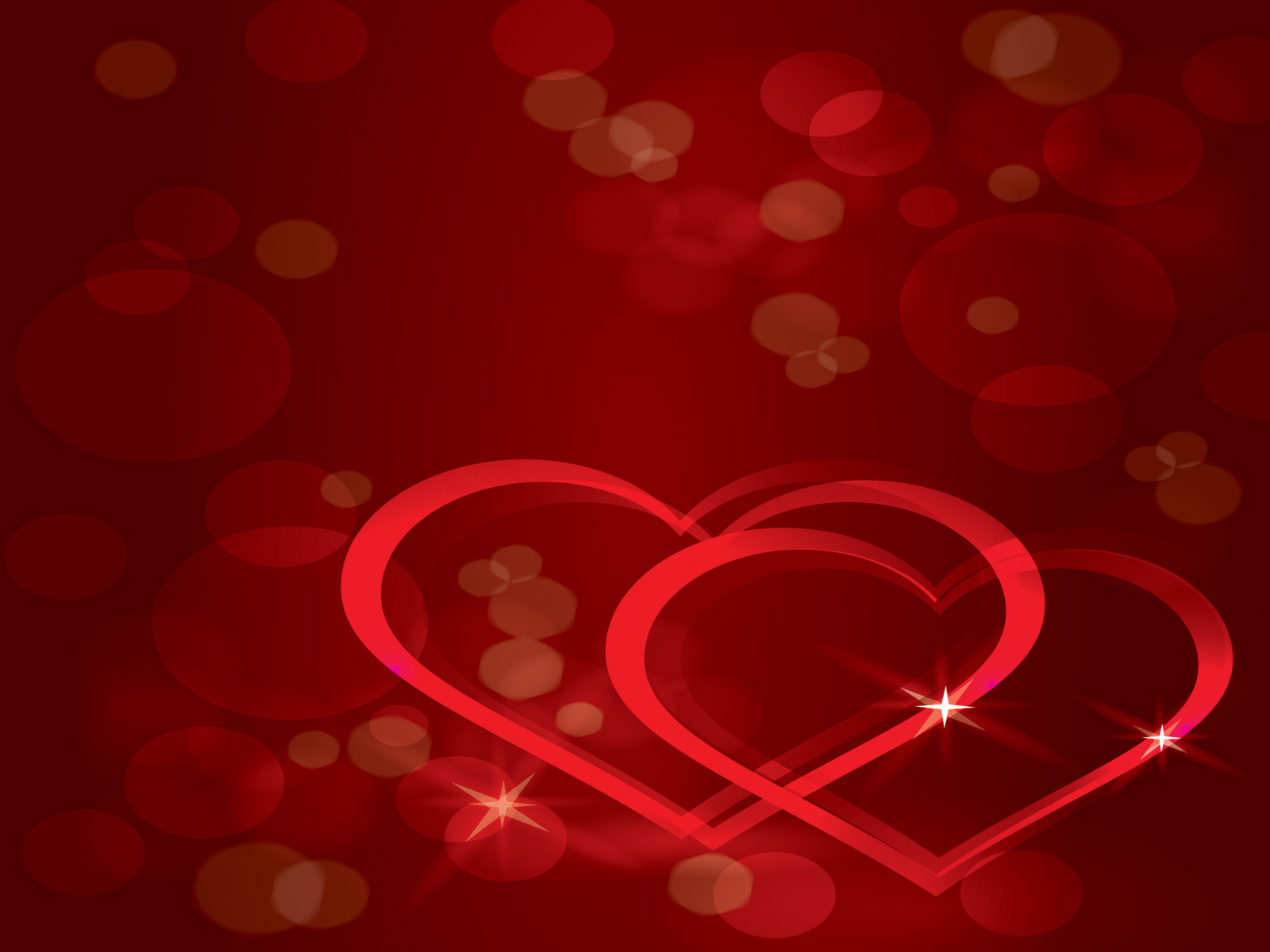 V.  OUR LOVE IS EXPRESSED BY ACTION
THERE ARE SOME PEOPLE YOU CAN’T STAND
YOU WOULD RATHER HUG A PORCUPINE
MAYBE WE HAVE PEOPLE LIKE THIS IN OUR LIVES
WHAT DO WE DO?  WE LOVE THEM ANYWAY
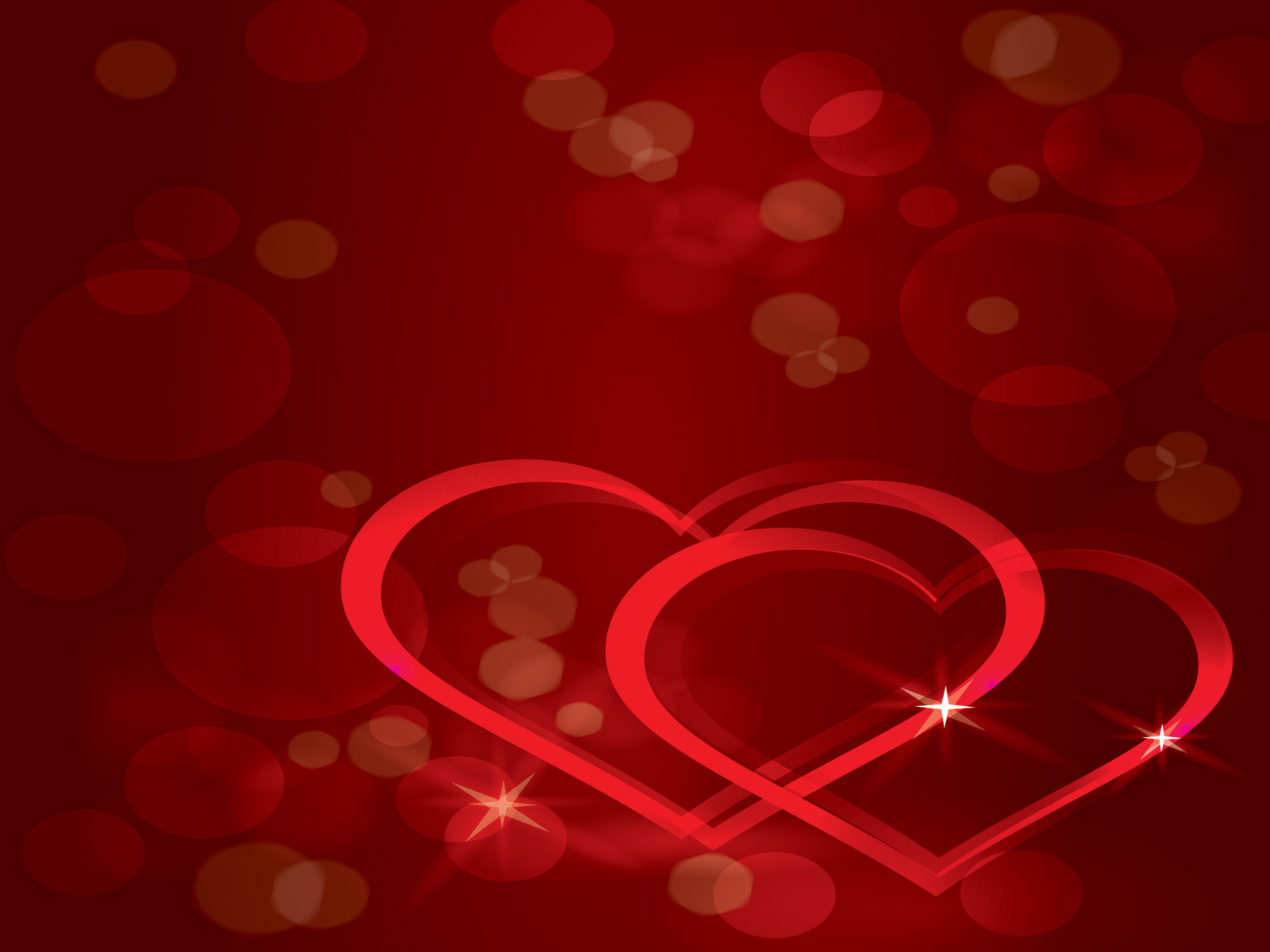 V.  OUR LOVE IS EXPRESSED BY ACTION
LET’S COME BACK TO OUR DEFINITION OF LOVE
LOVE IS SELF-SACRIFICING
LOVE IS CARING COMMITMENT
LOVE IS EXPRESSING ITSELF IN SEEKING THE HIGHEST GOOD OF OTHERS
LOVE ACTS
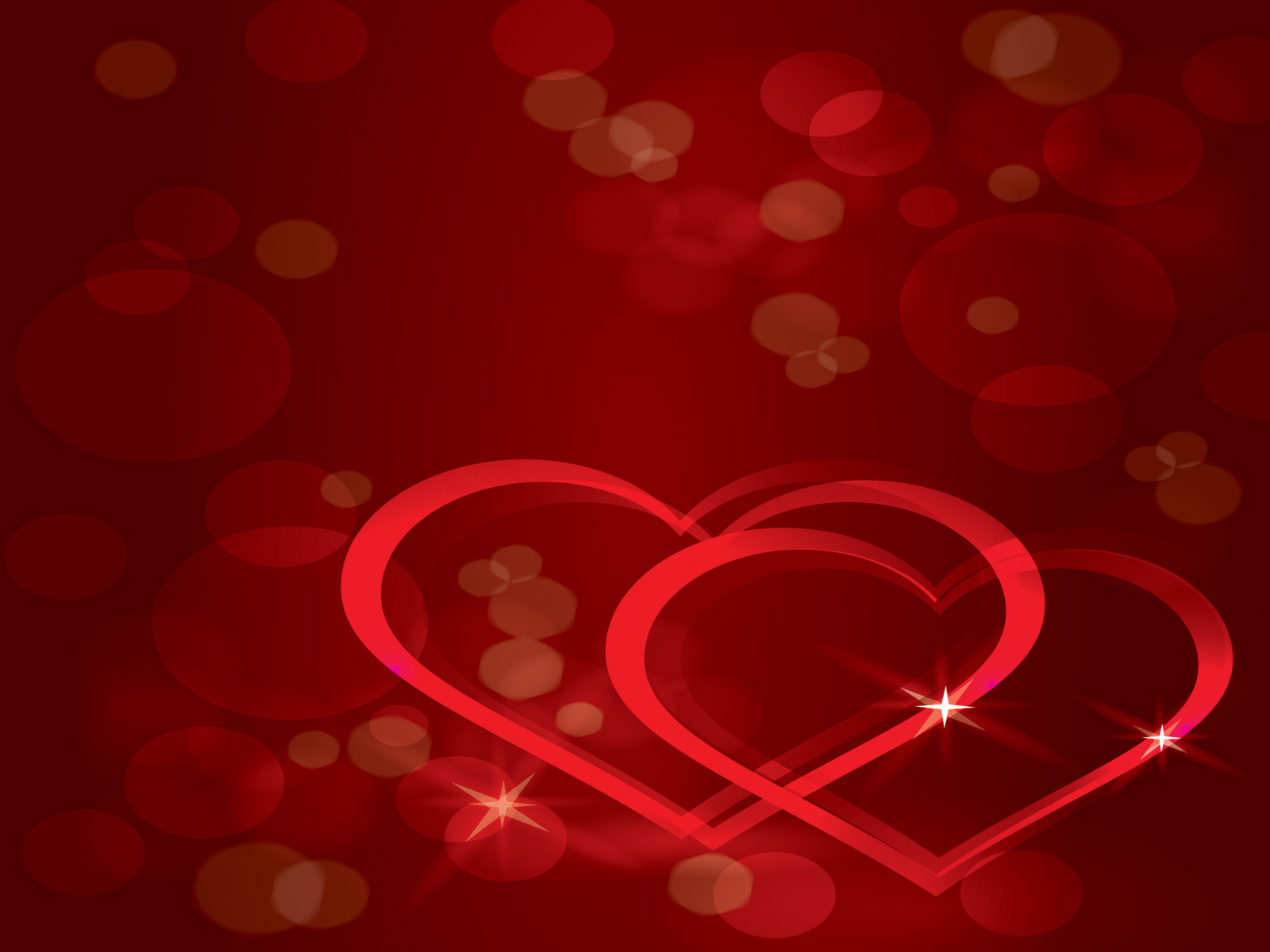 V.  OUR LOVE IS EXPRESSED BY ACTION
TO HAVE THIS KIND OF LOVE IS OBEYING A COMMAND OF JESUS
TO HAVE THIS KIND OF LOVE IS AN EXPRESSION OF OUR SALVATION
WHAT WILL PEOPLE SAY ABOUT HIS CHURCH?
WILL THEY SAY:  “THEY LOVE ONE ANOTHER?”
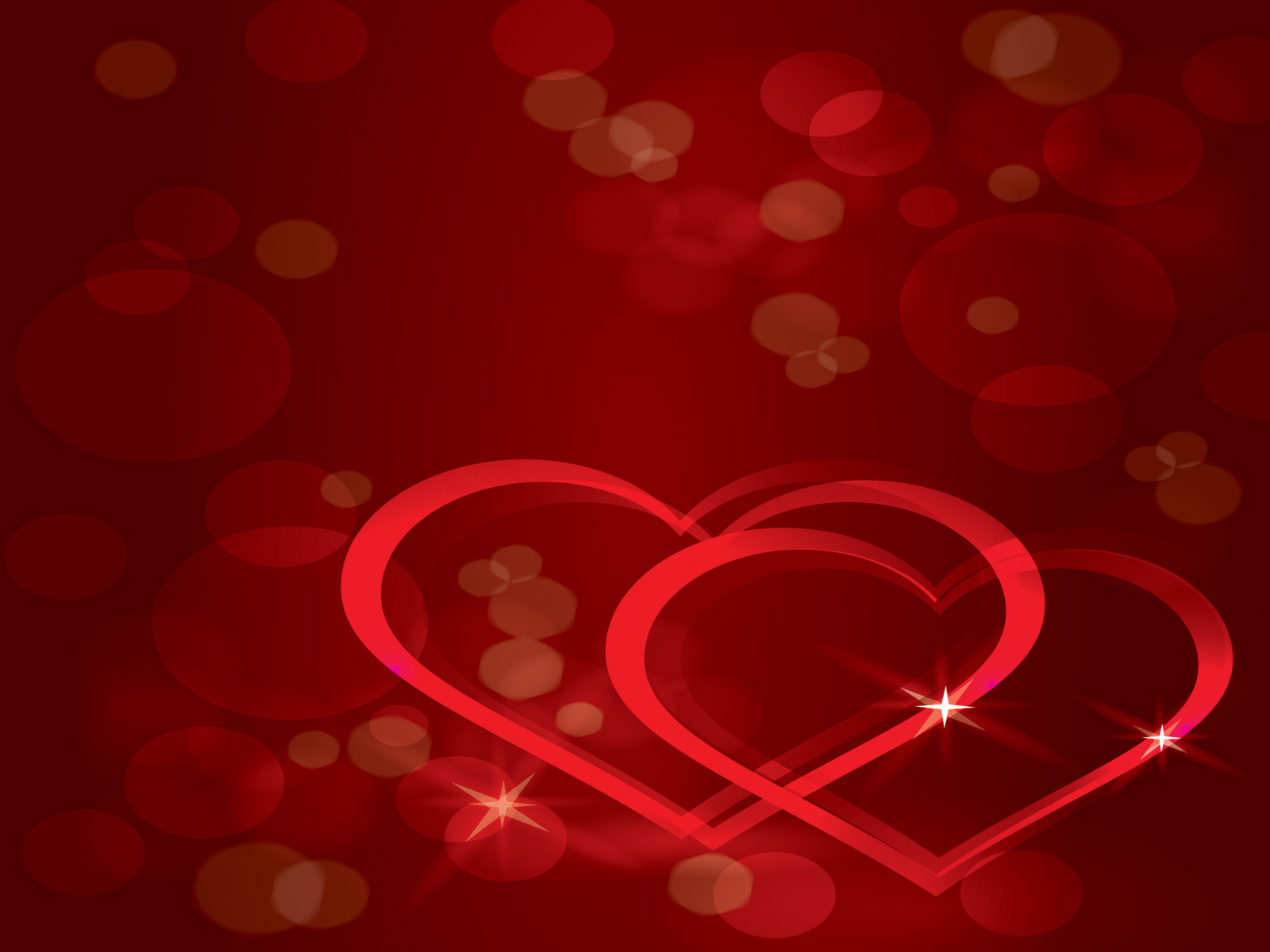 V.  OUR LOVE IS EXPRESSED BY ACTION
WHAT ABOUT YOUR LOVE FOR GOD?
HOW DO YOU EXPRESS IT?
JESUS LOVES YOU
WILL YOU LOVE HIM IN RETURN?